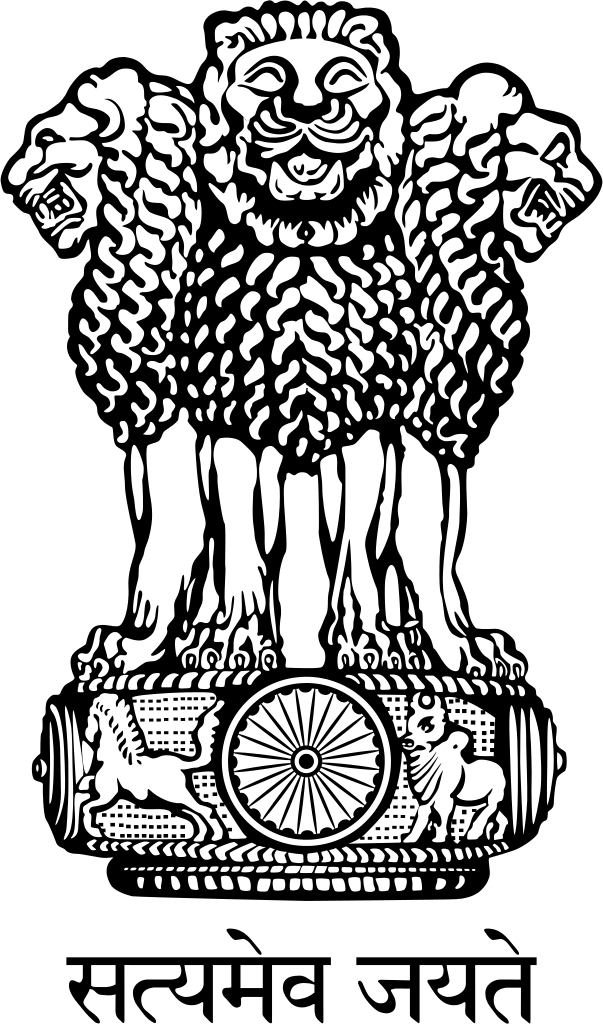 Technical Presentation on Pradhan Mantri Anusuchit Jaati Abhyuday Yojna (PM-AJAY)
By 
National Informatics Centre 
Department of Social Justice and Empowerment,GOI
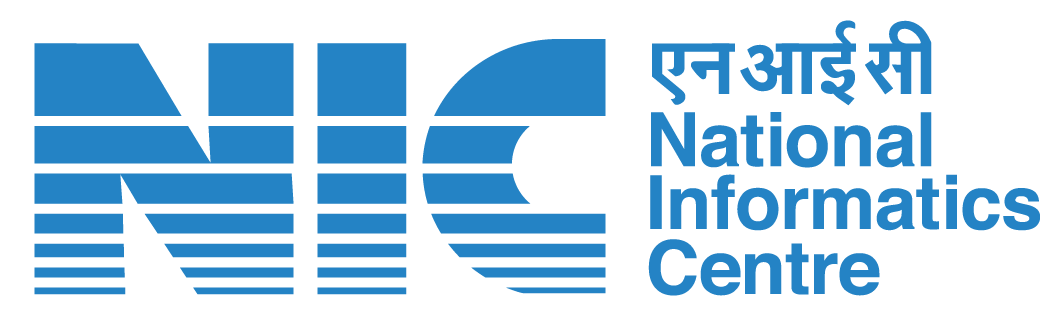 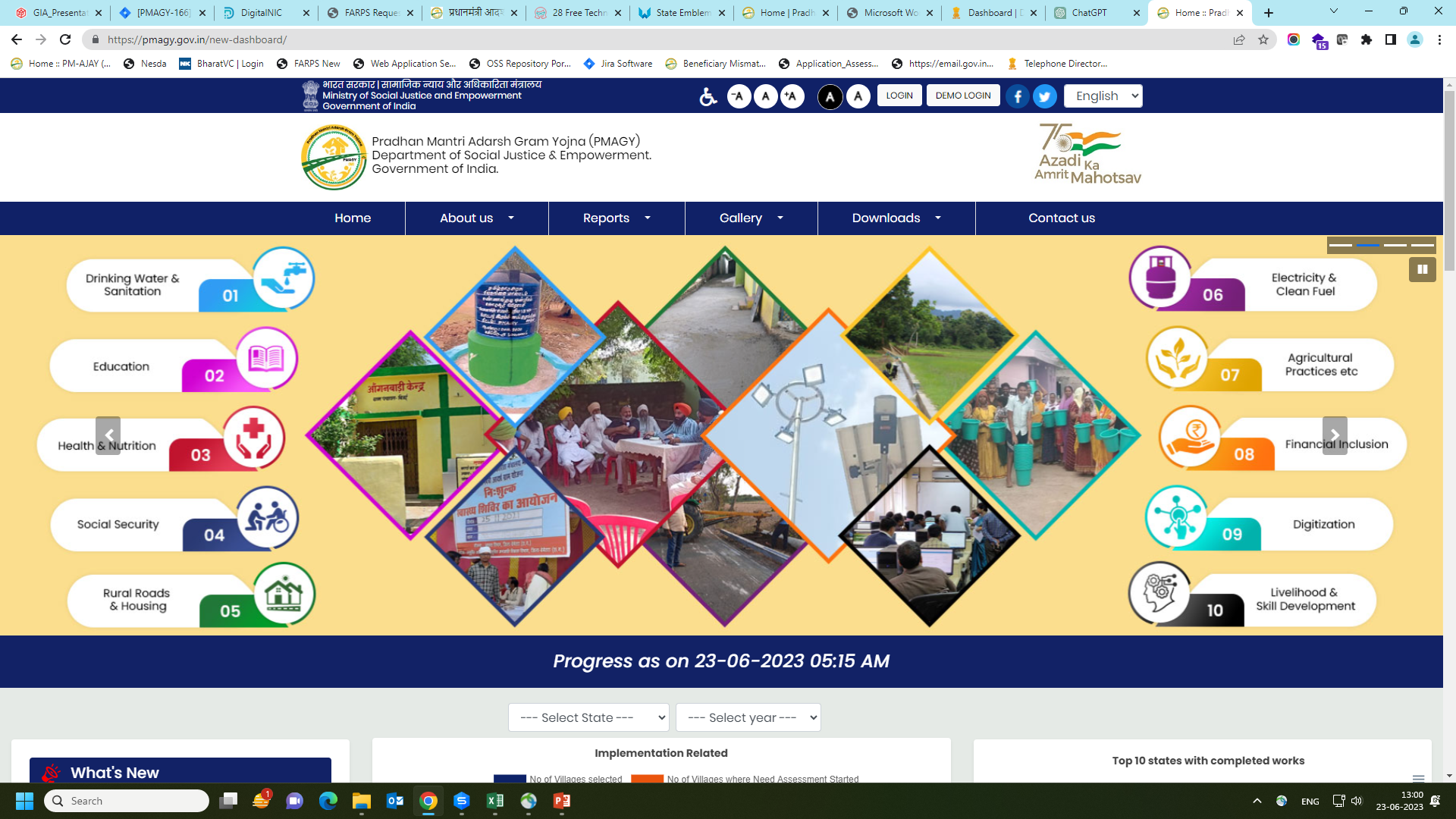 Components
PM-AJAY is a Centrally Sponsored Scheme having three components: 

Development of SC dominated villages into “Adarsh Gram” 
	  (MIS: https://pmagy.gov.in)

Grants-in-aid to State/Districts
Construction/Repair of Hostels (MIS: https://pmajay.dosje.gov.in)
https://pmagy.gov.in
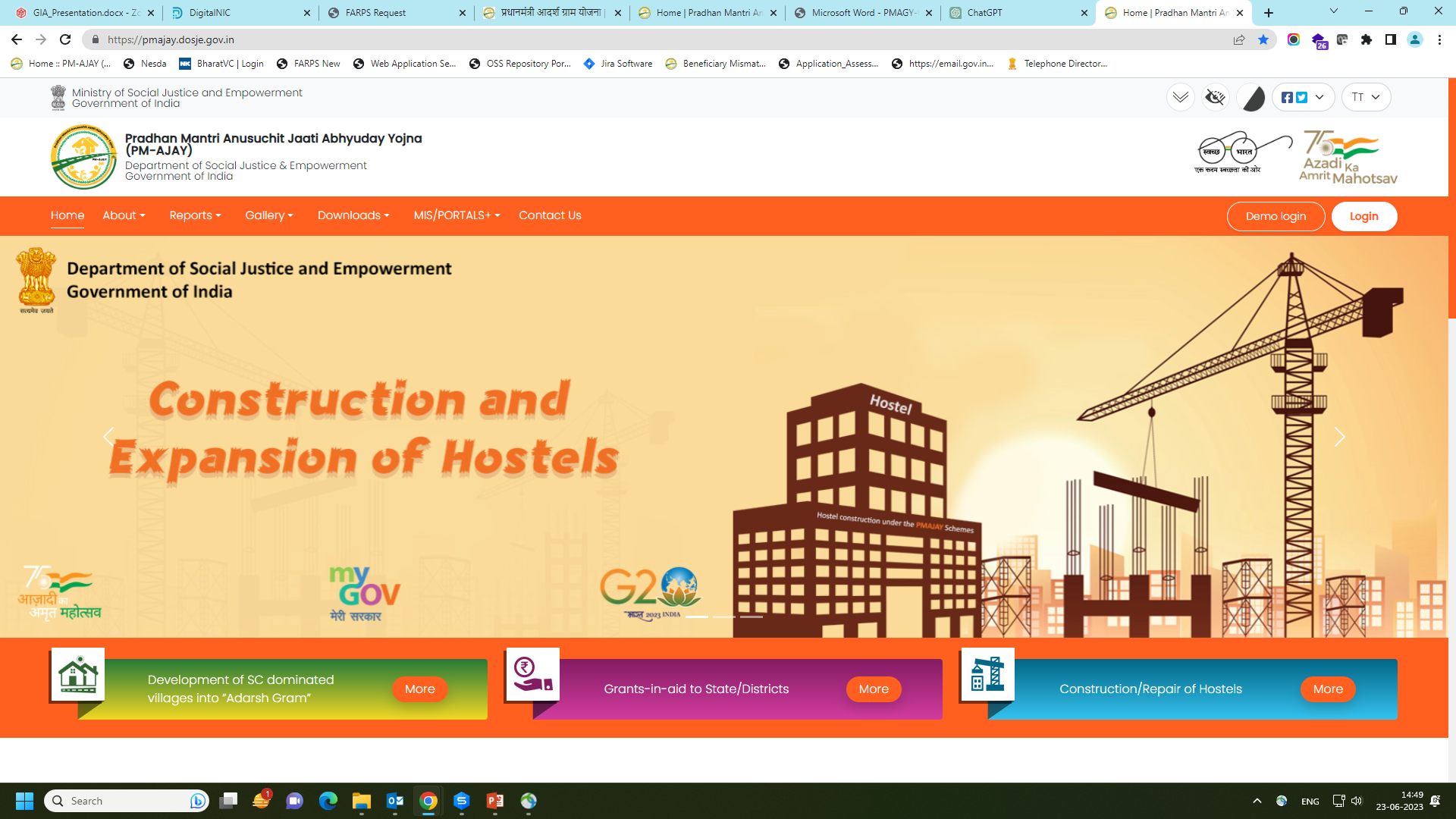 2
https://pmajay.dosje.gov.in
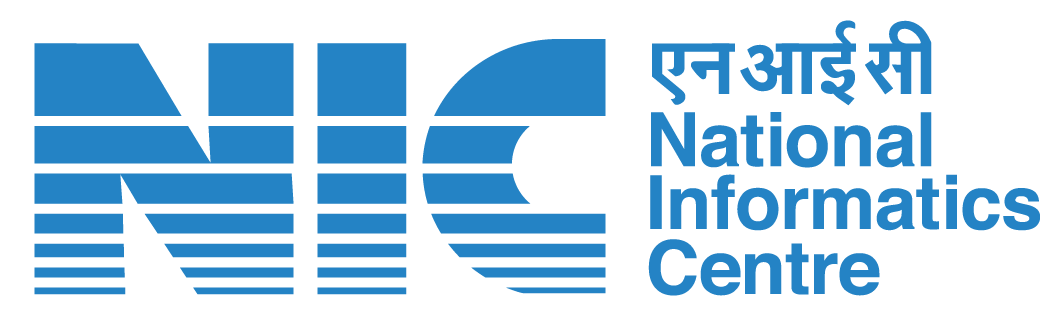 https://pmajay.dosje.gov.in
The portal caters to the two components of scheme as “Adarsh Gram component” has separate portal  (https://pmagy.gov.in).
(i) Grants-in-Aid to States/Districts
(ii) Construction/Repair of Hostels
3
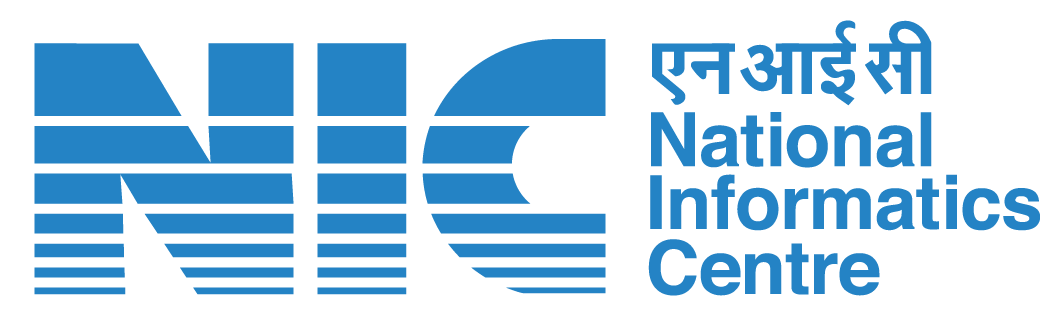 Grants-in-Aid to States/Districts
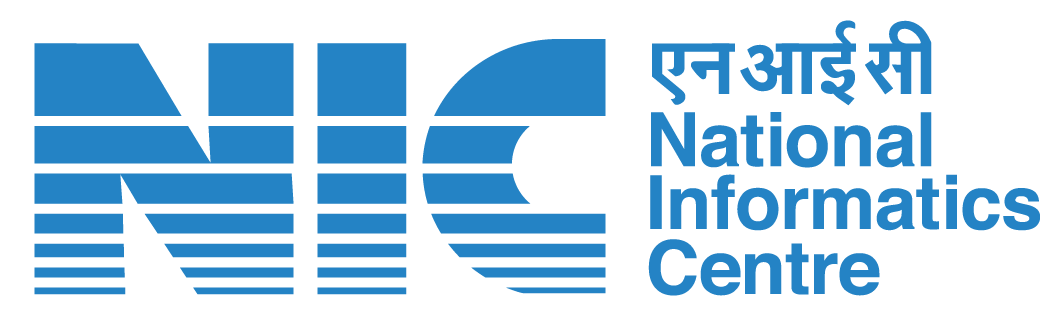 Interventions of “Grants-in-Aid to States/Districts”
“Grants-in-Aid to States/Districts” component of PM-AJAY has three interventions
Income Generation Activity
Infrastructure development
Skill Development
Grants-in-Aid to States/Districts
Projects for skill development as per norms prescribed by the Ministry of Skill Development & Entrepreneurship
Development of infrastructure related to the project for common utility purposes
Comprehensive Livelihood Projects
5
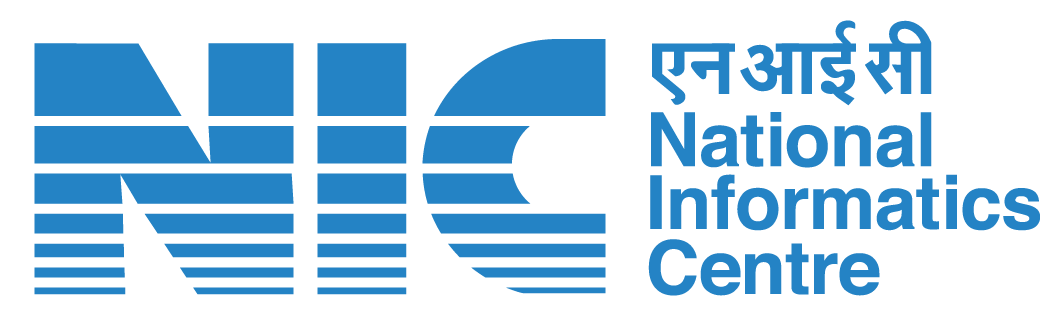 MIS :: Modules of “Grants-in-Aid to States/Districts”
Separate login credentials for States/Districts to create and submit the proposals in single or hybrid projects
Two level approval of proposal by Maker/Checker user
Create and Submit the Single/Hybrid* Project
Each user has privileges to forward/Approve/Reject/Return the project
Manage Executing Agency
Manage Skill Institute
Submit Perspective Plan (PP) to Ministry
Progress Reporting of Projects
Upload the Sanction Order
* Hybrid project contains more than one intervention
6
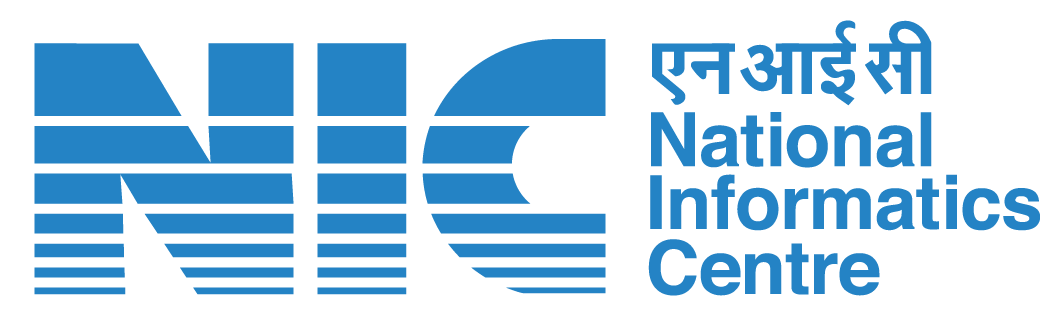 Flow Chart of project movement under Grants-In-Aid
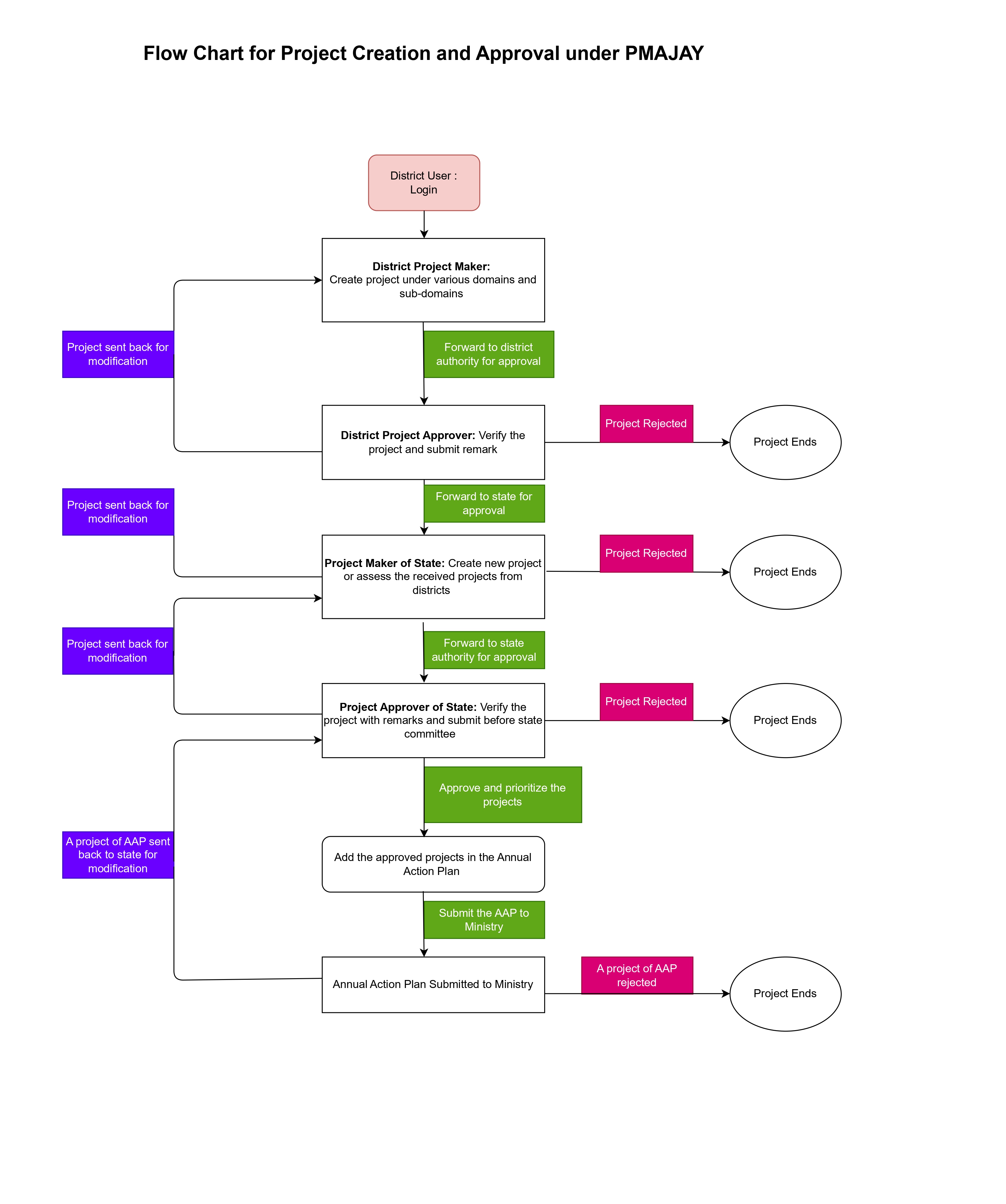 7
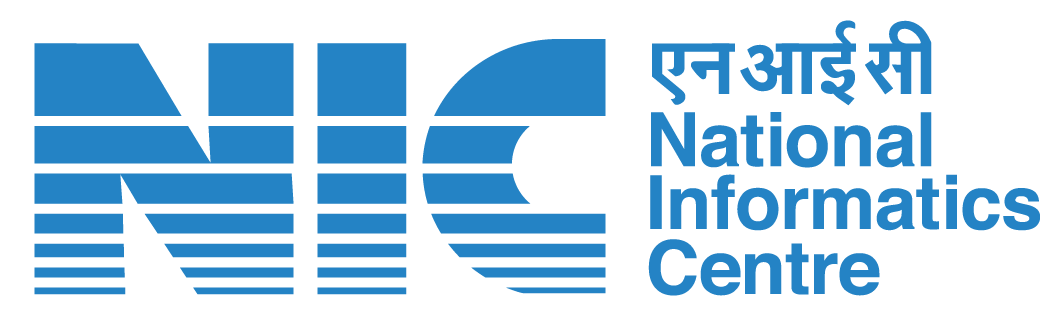 Stakeholder wise Modules in GIA
8
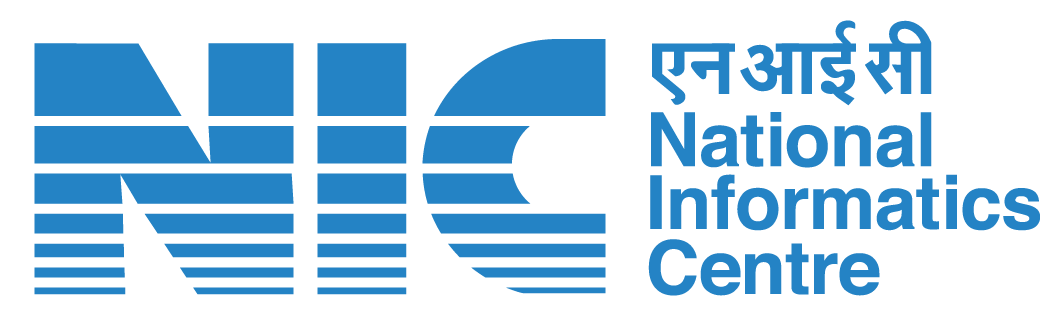 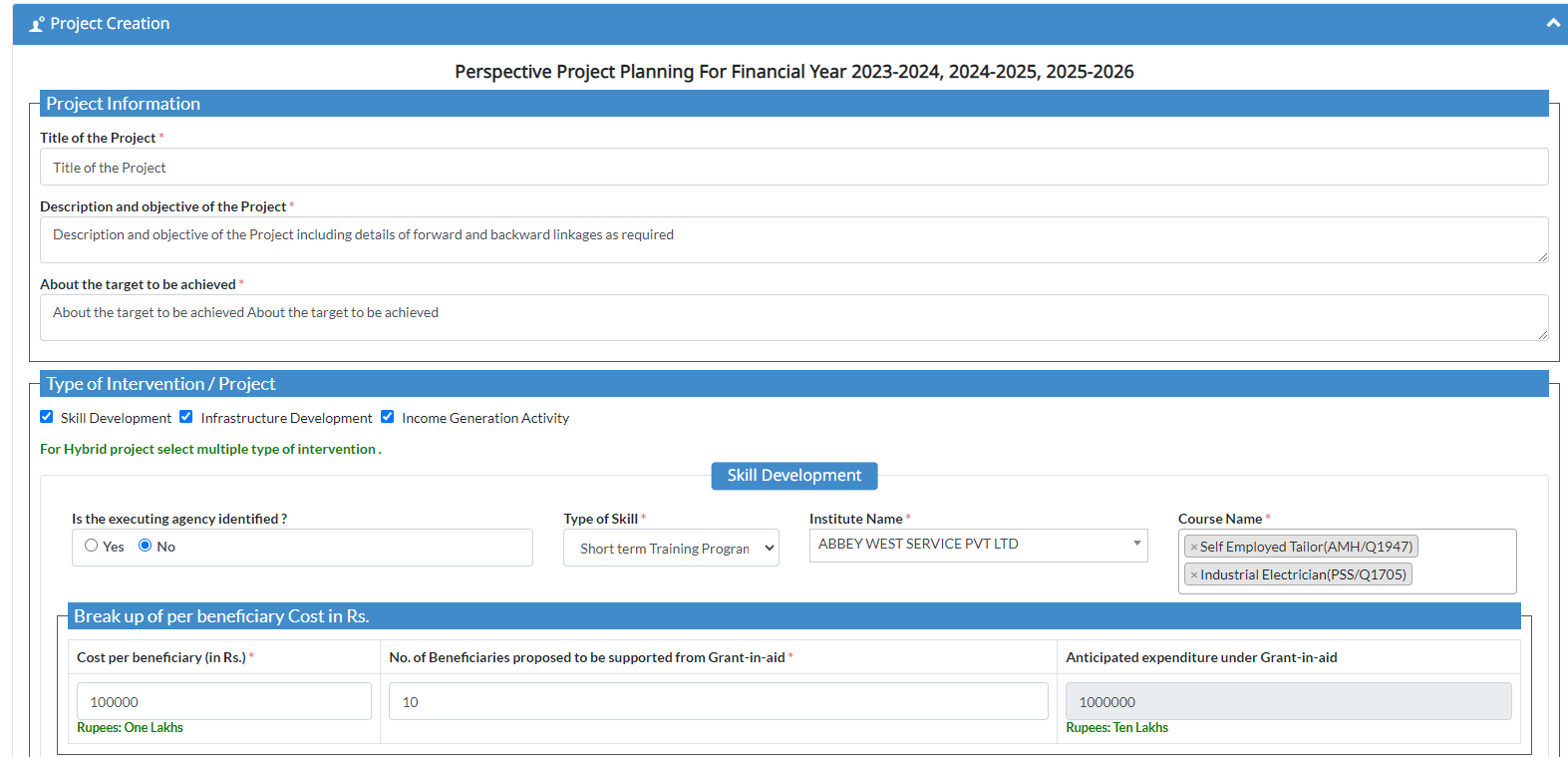 Format to submit the project
9
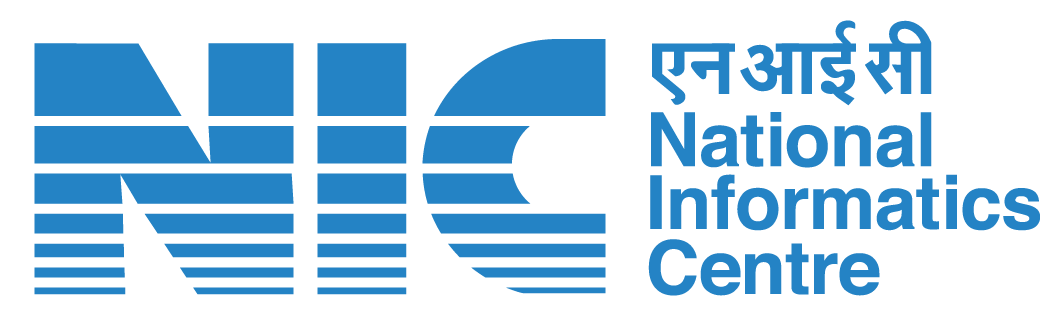 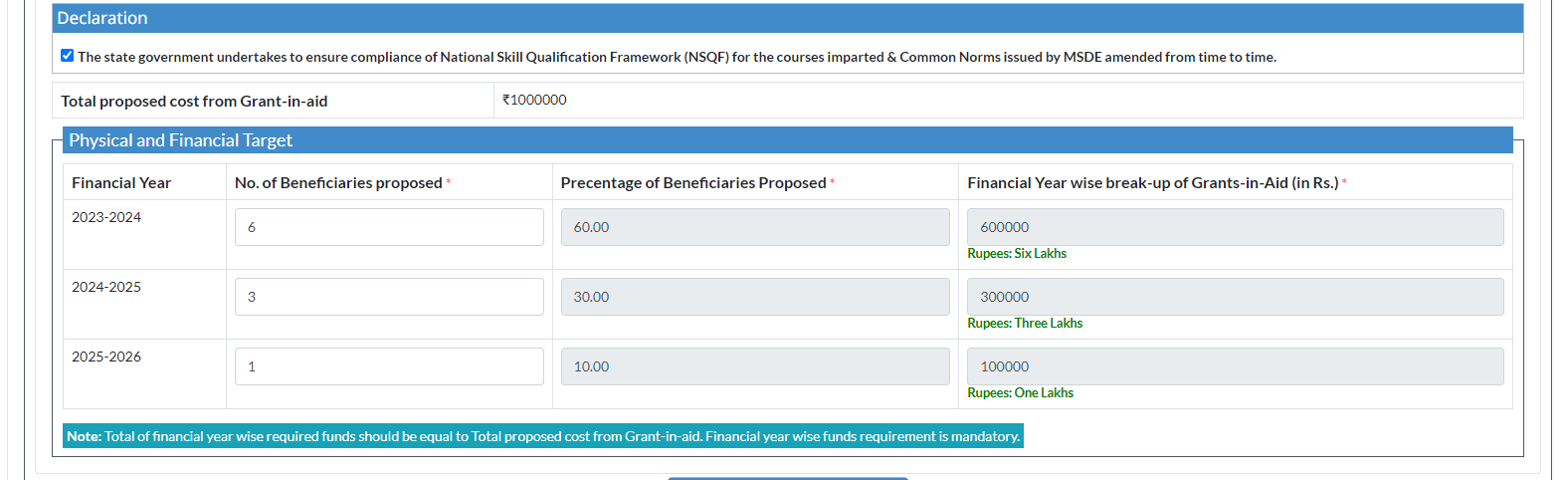 Continued…
Format to submit the project
10
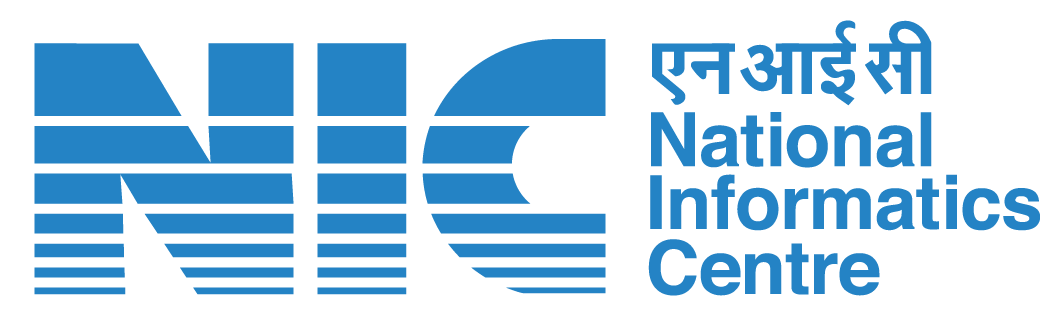 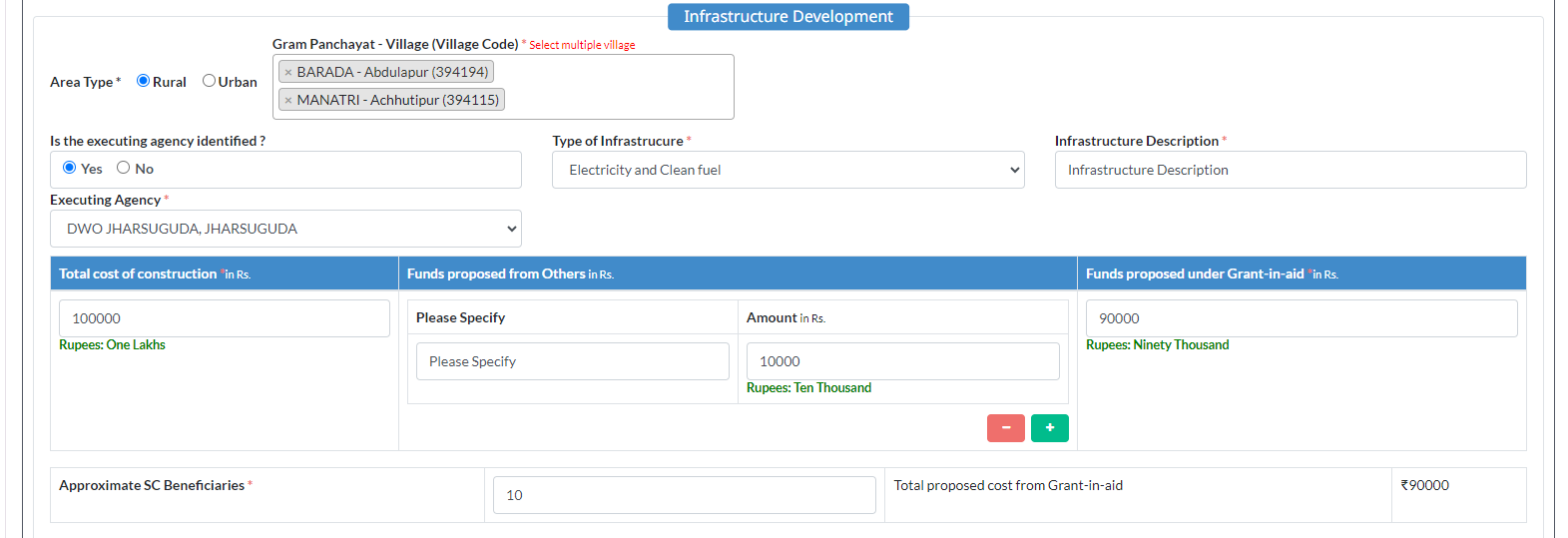 Continued…
Format to submit the project
11
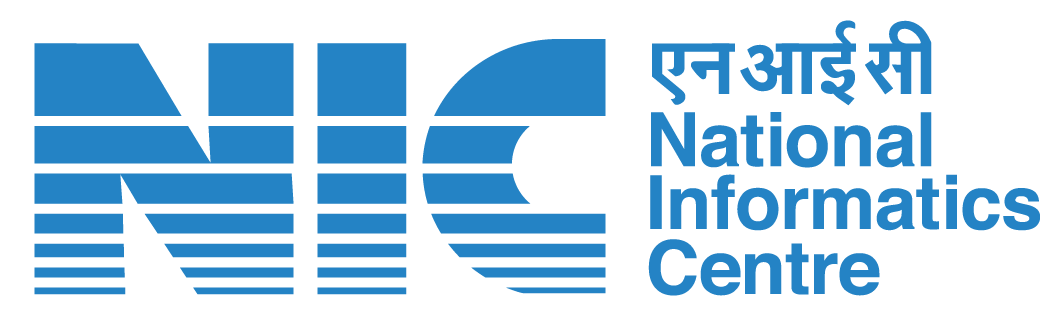 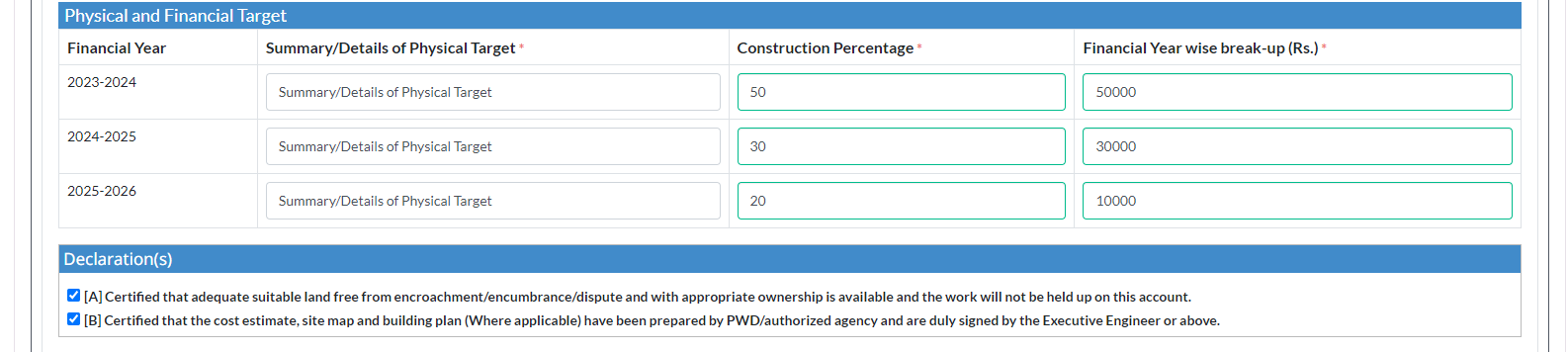 Continued…
Format to submit the project
12
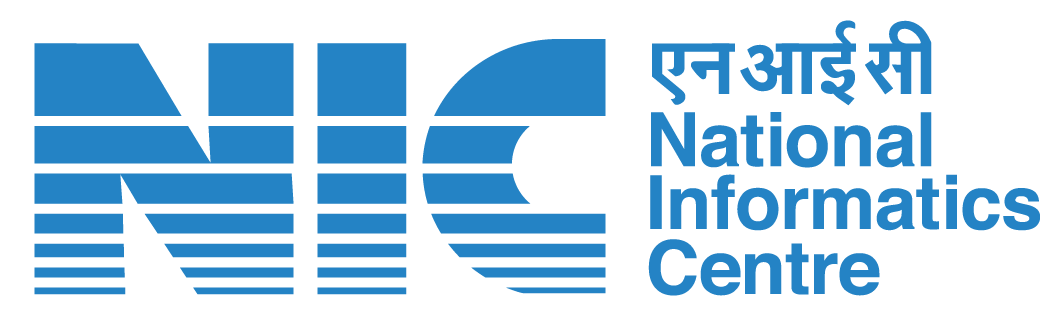 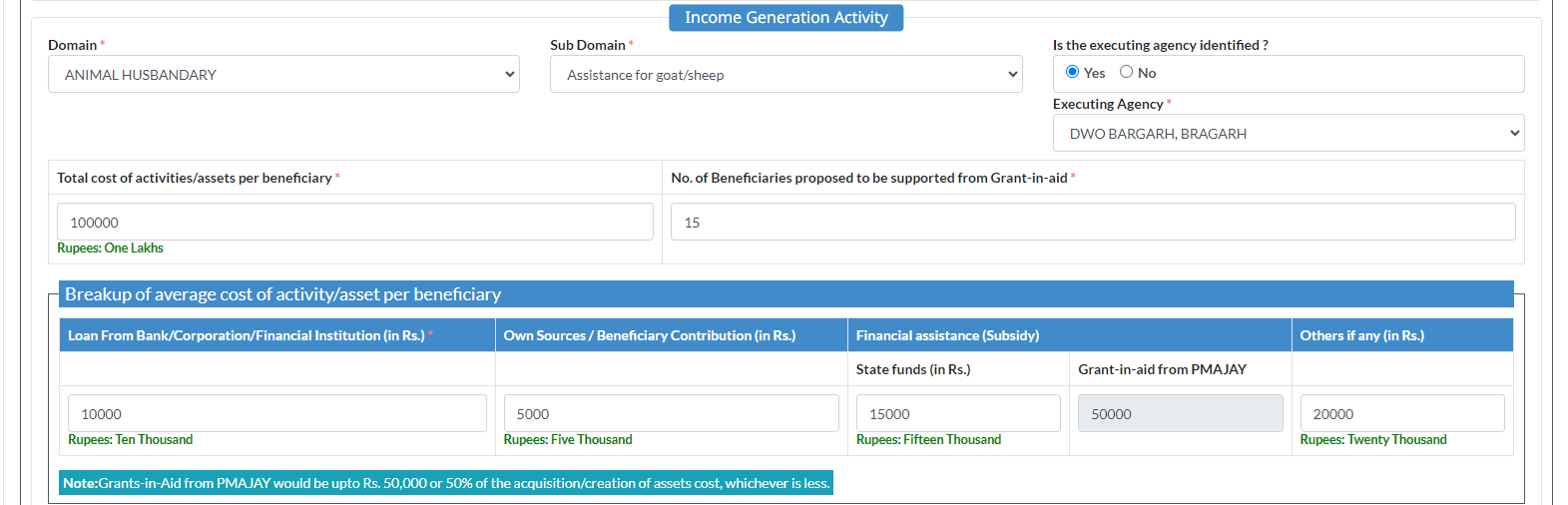 Continued…
Format to submit the project
13
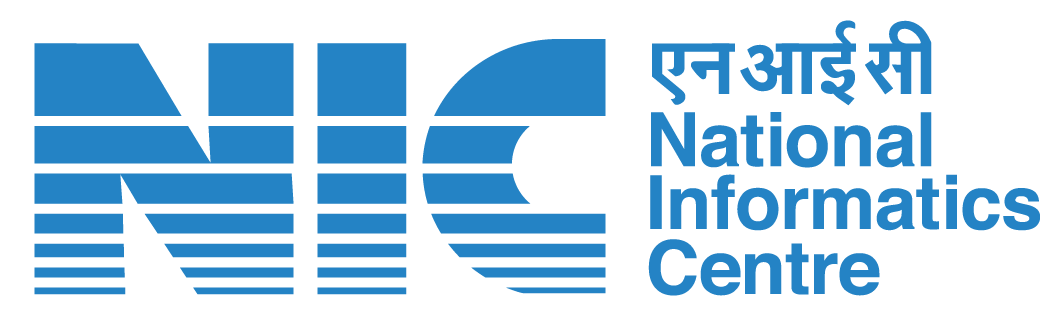 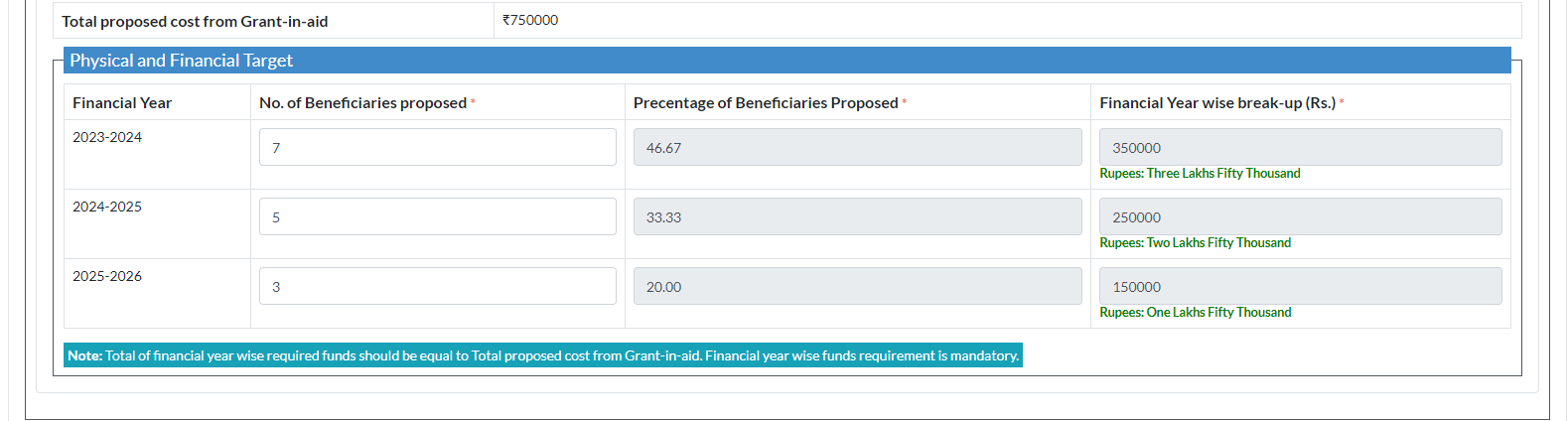 Continued…
Format to submit the project
14
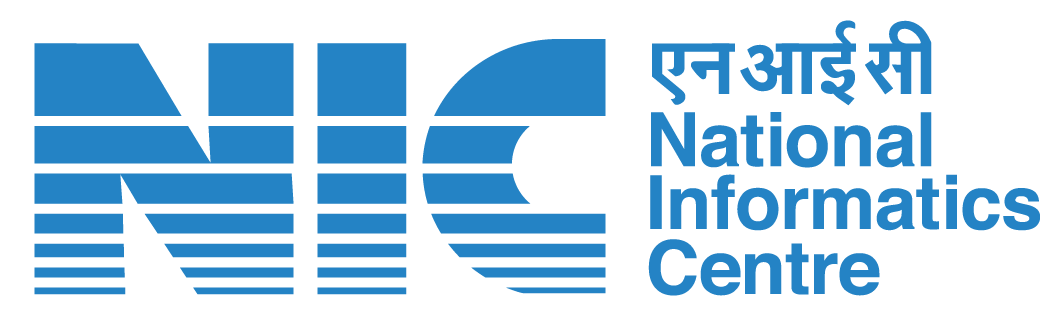 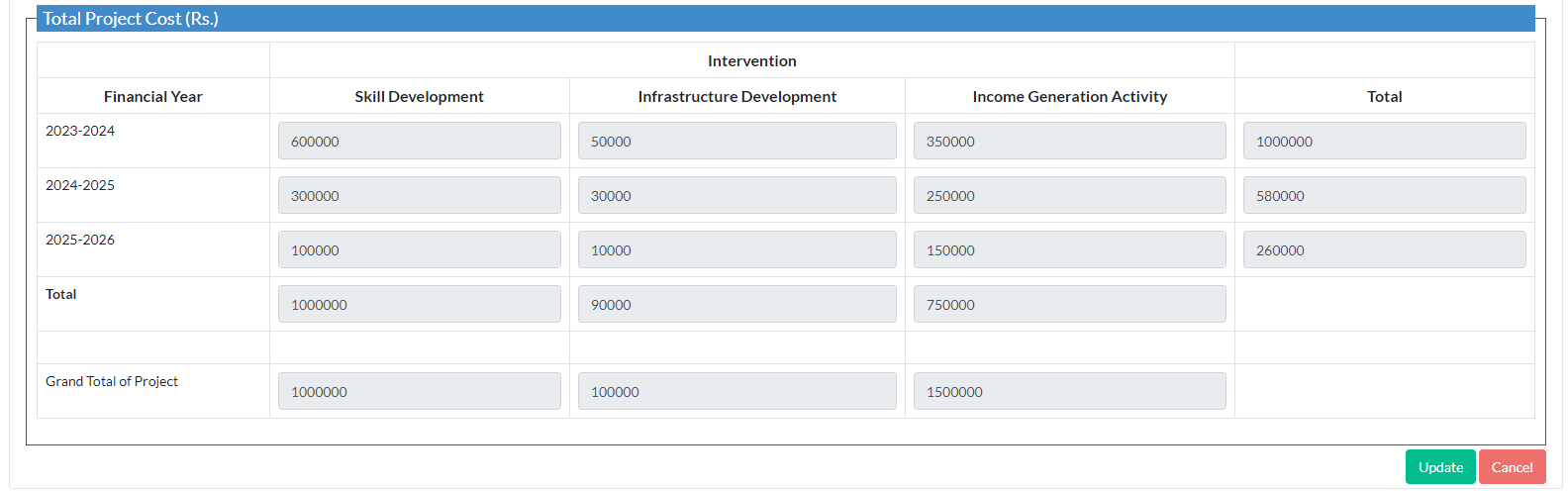 Continued…
Format to submit the project
15
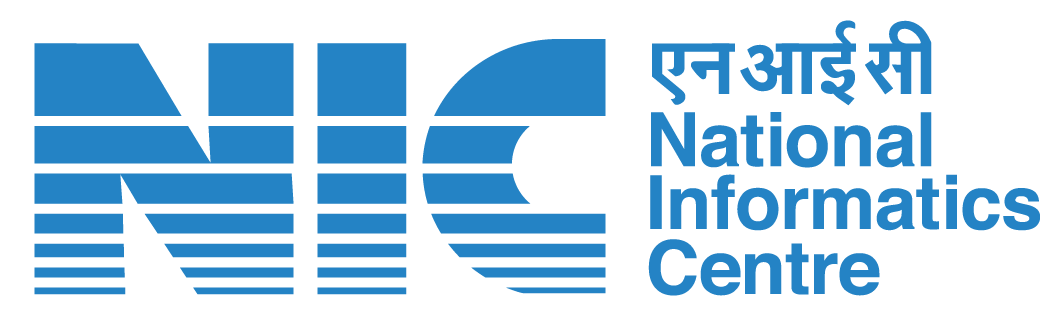 Online Submission of GIA Projects in 2022-23
7
1211
1211
16
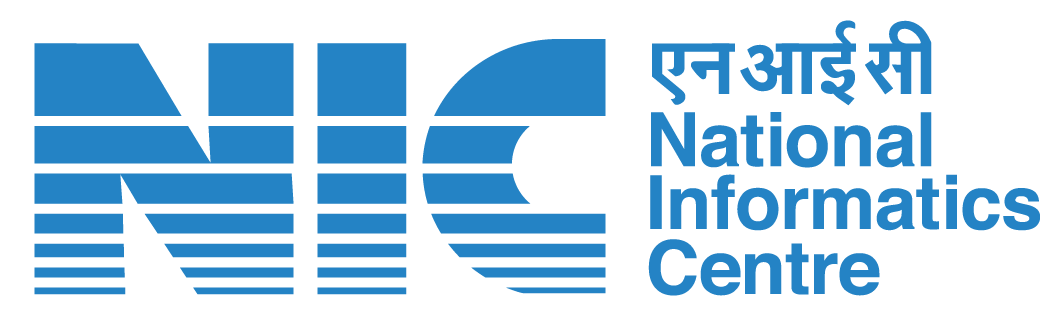 Construction / Repair of Hostels
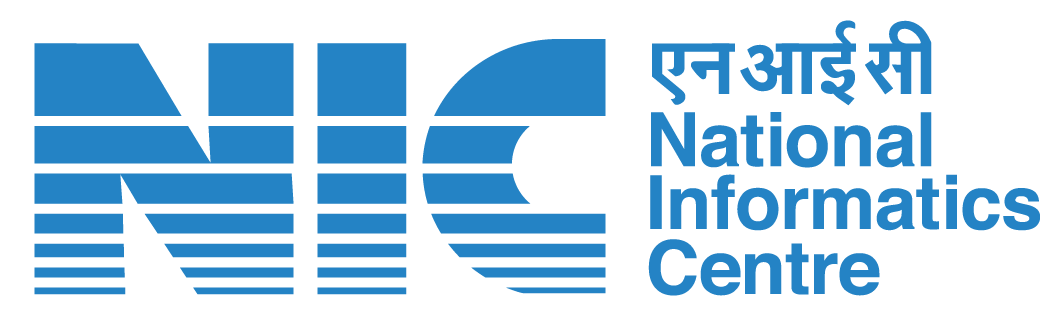 Online Proposals under “Construction/Repair of Hostels”
Five categories of proposals are accepted under the Hostel component
18
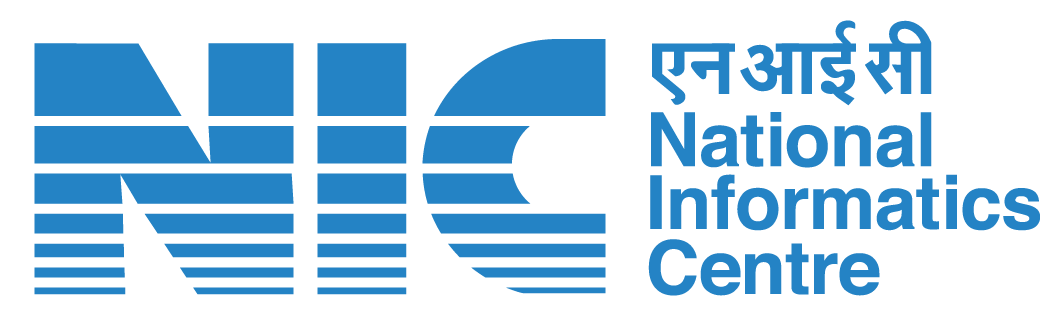 MIS :: Modules of “Construction/Repair of Hostels”
Following are the modules available on PM-AJAY portal:
Registration of State/Central Level Institute/University by Ministry
Separate login-credentials for State Dept., District, 
      State Level Institute & Central Level Institute/University
Submission of Hostel related proposals
Submission of Already Sanctioned Hostel (Legacy)
Forward/Approve/Reject/Return the hostel proposal
Progress submission of respective proposal
19
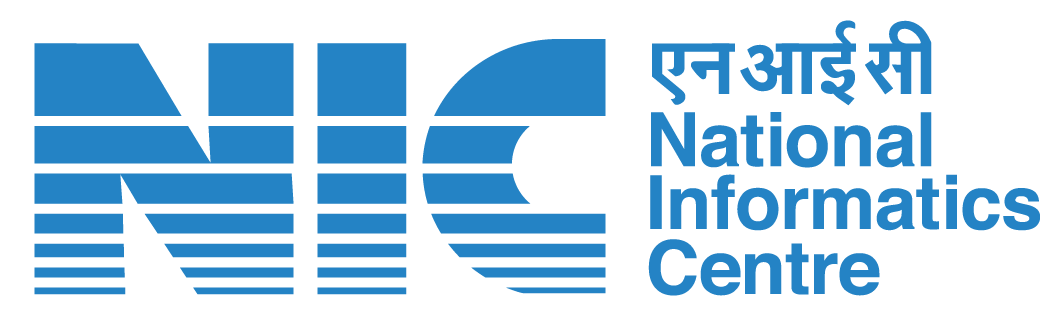 Flow Chart of hostel proposal movement from district
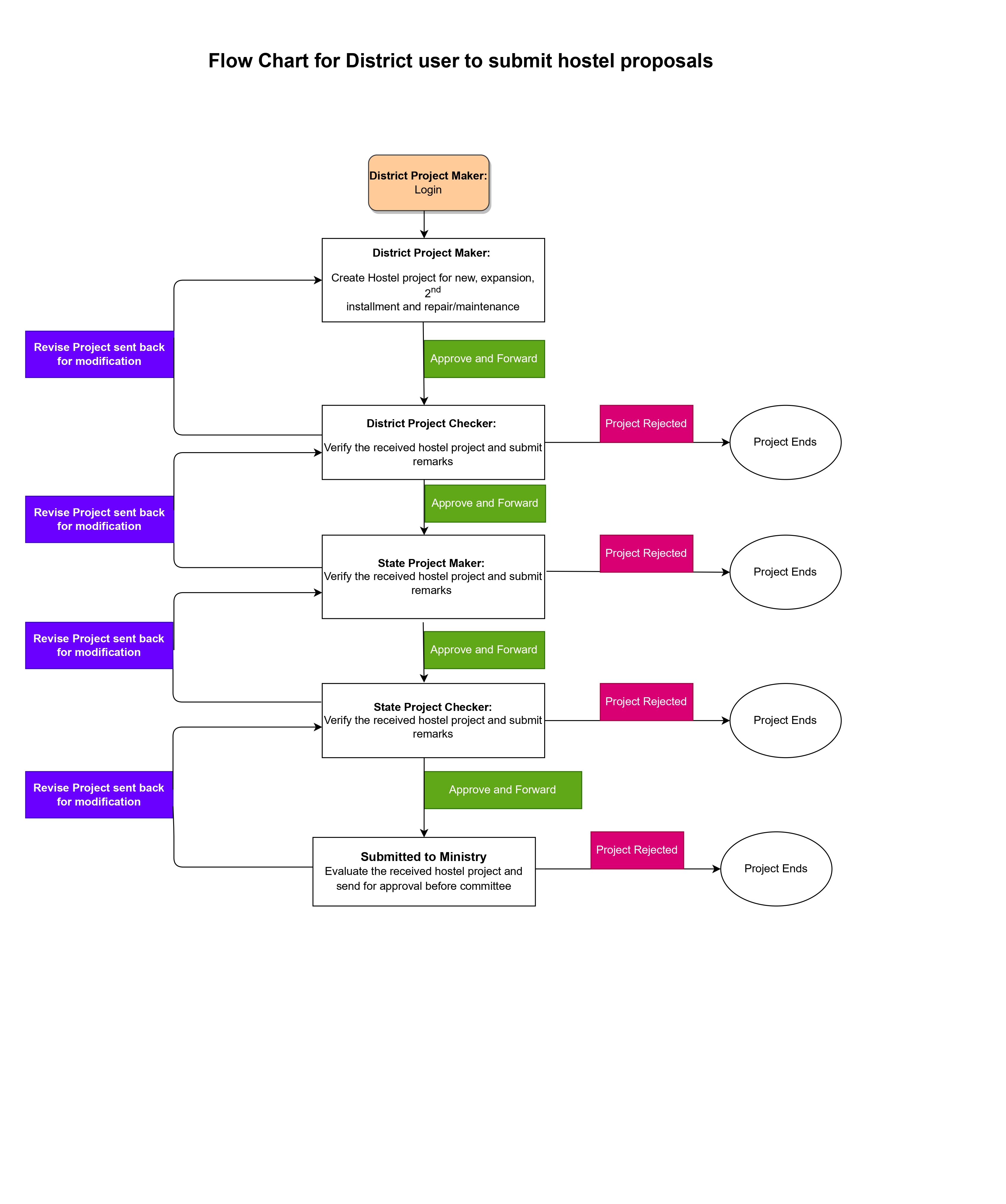 20
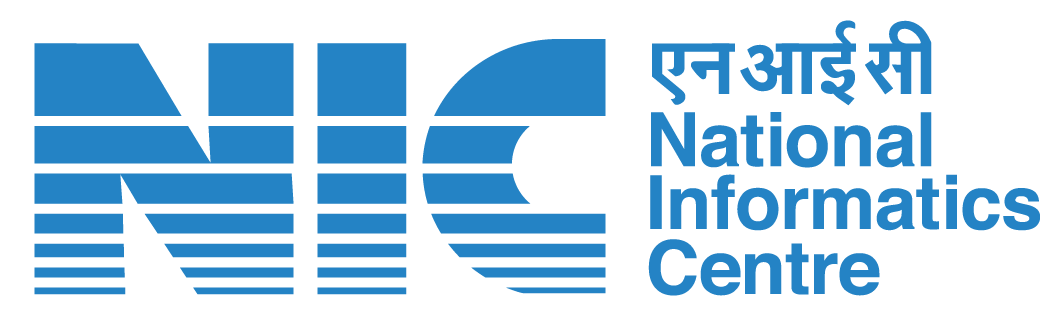 Stakeholder wise Modules in Hostel
21
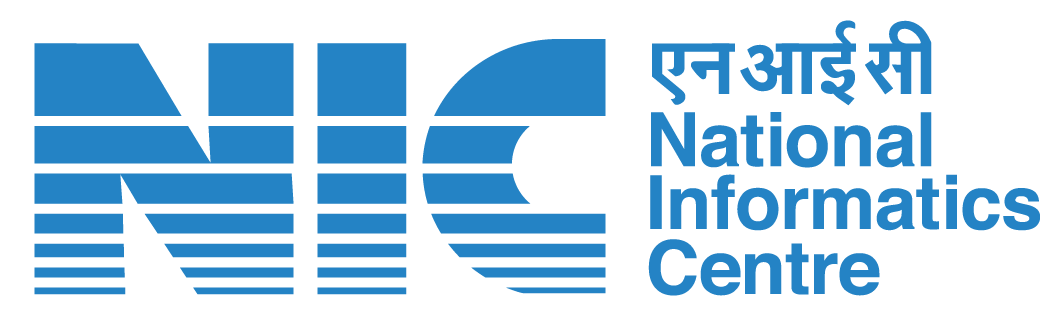 Stakeholder wise Modules in Hostel
22
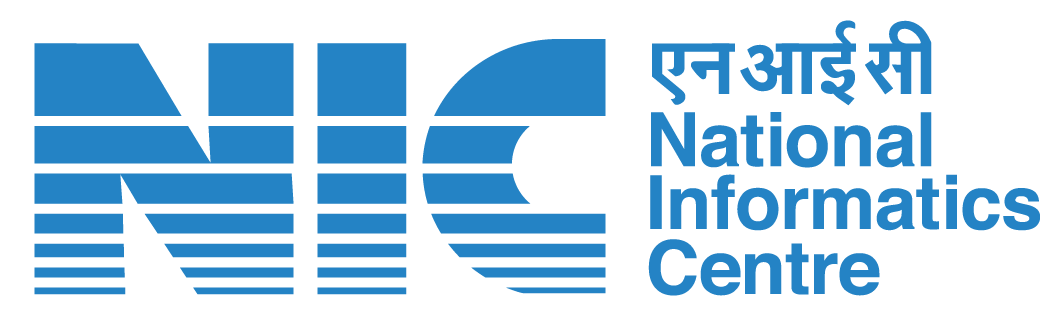 Required documents to submit the Hostel Proposal
23
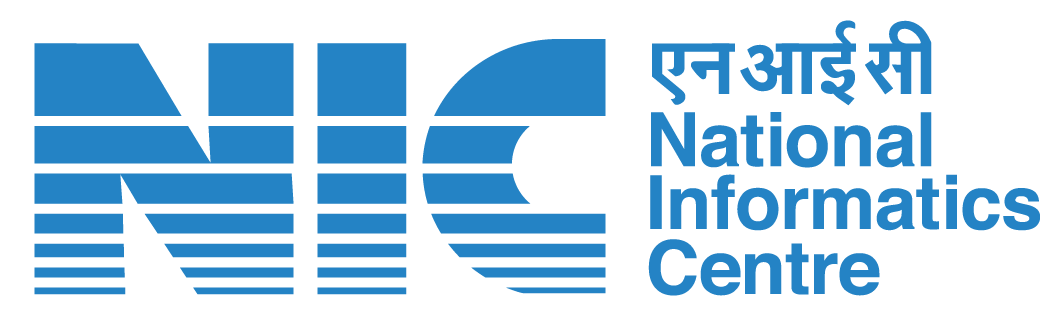 Document Details before Submit the Hostel Proposal
24
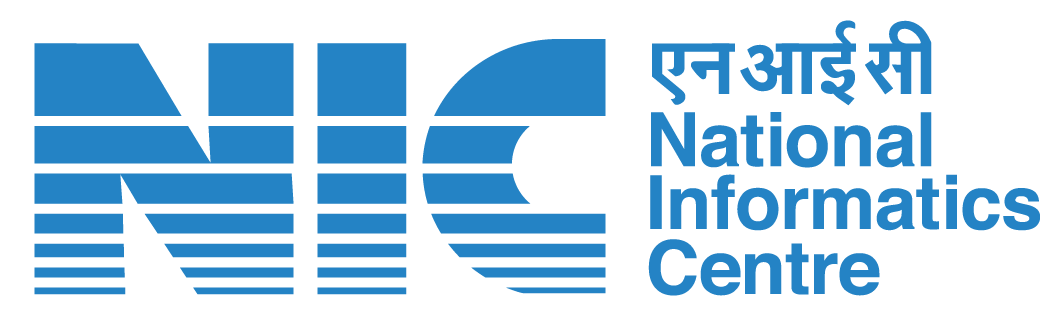 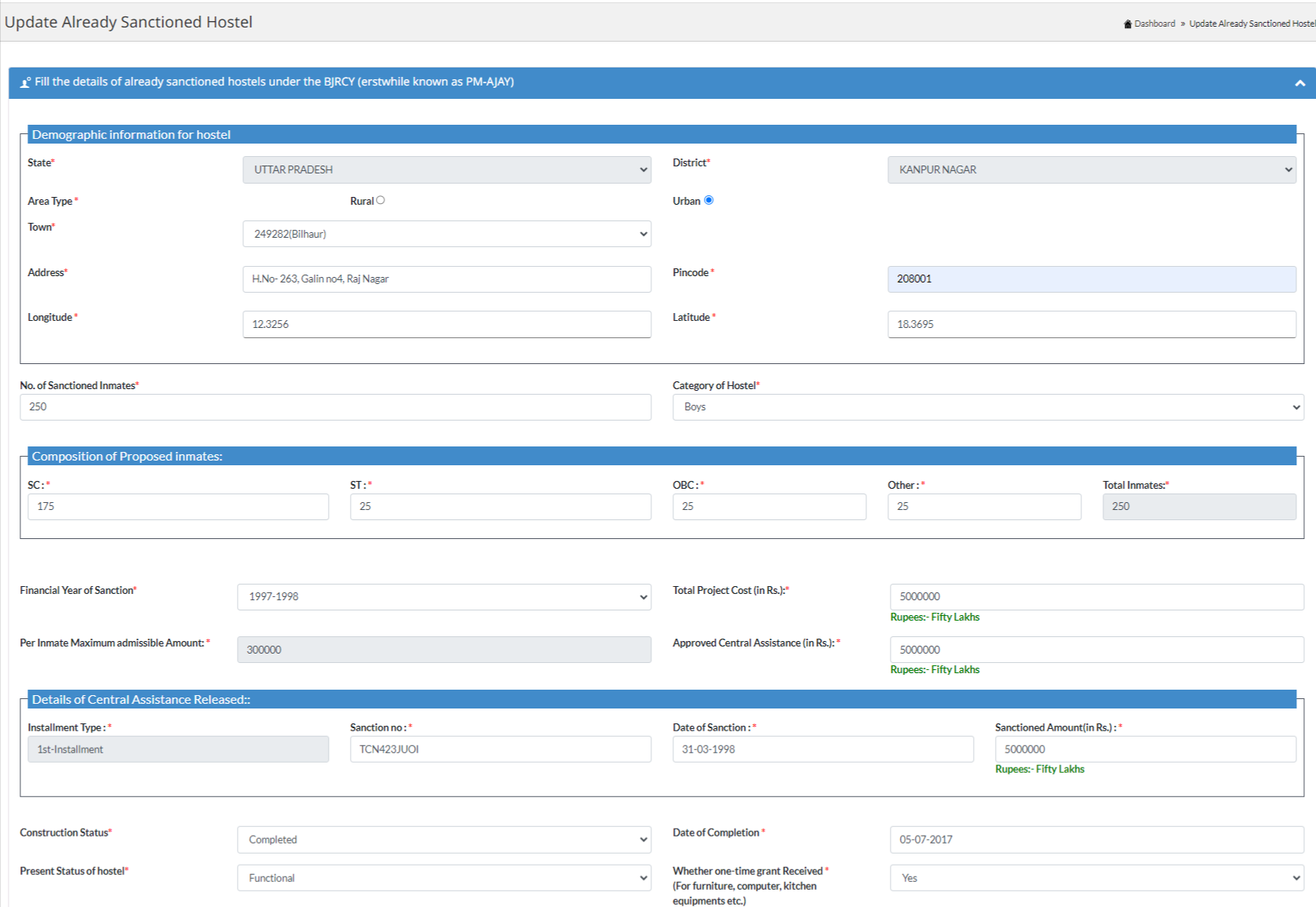 Format to submit the proposal of Sanctioned hostel
25
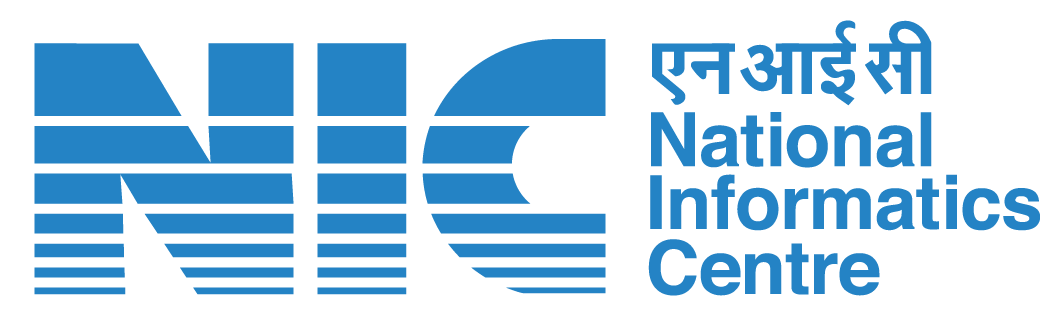 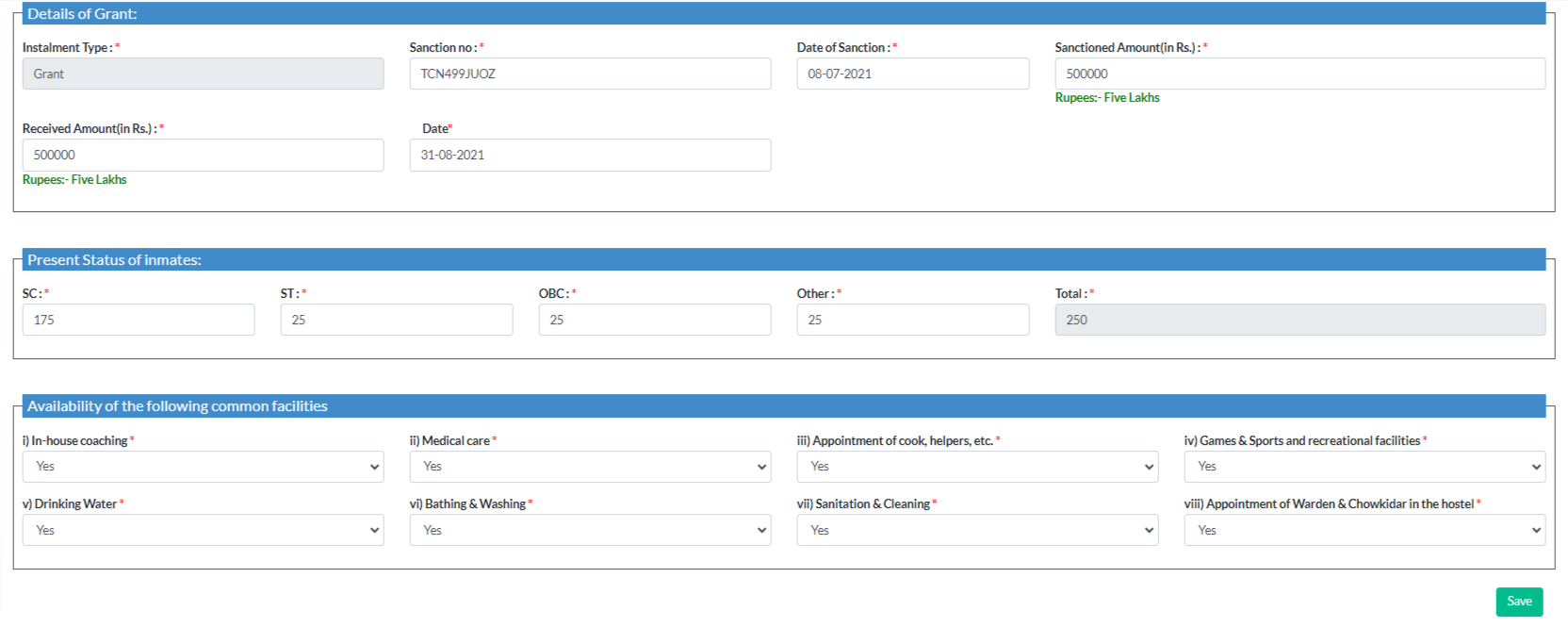 Continued…
Format to submit the proposal of Sanctioned hostel
26
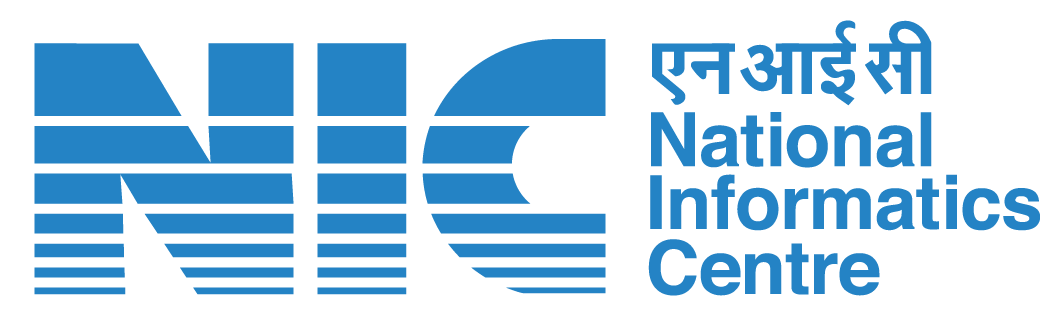 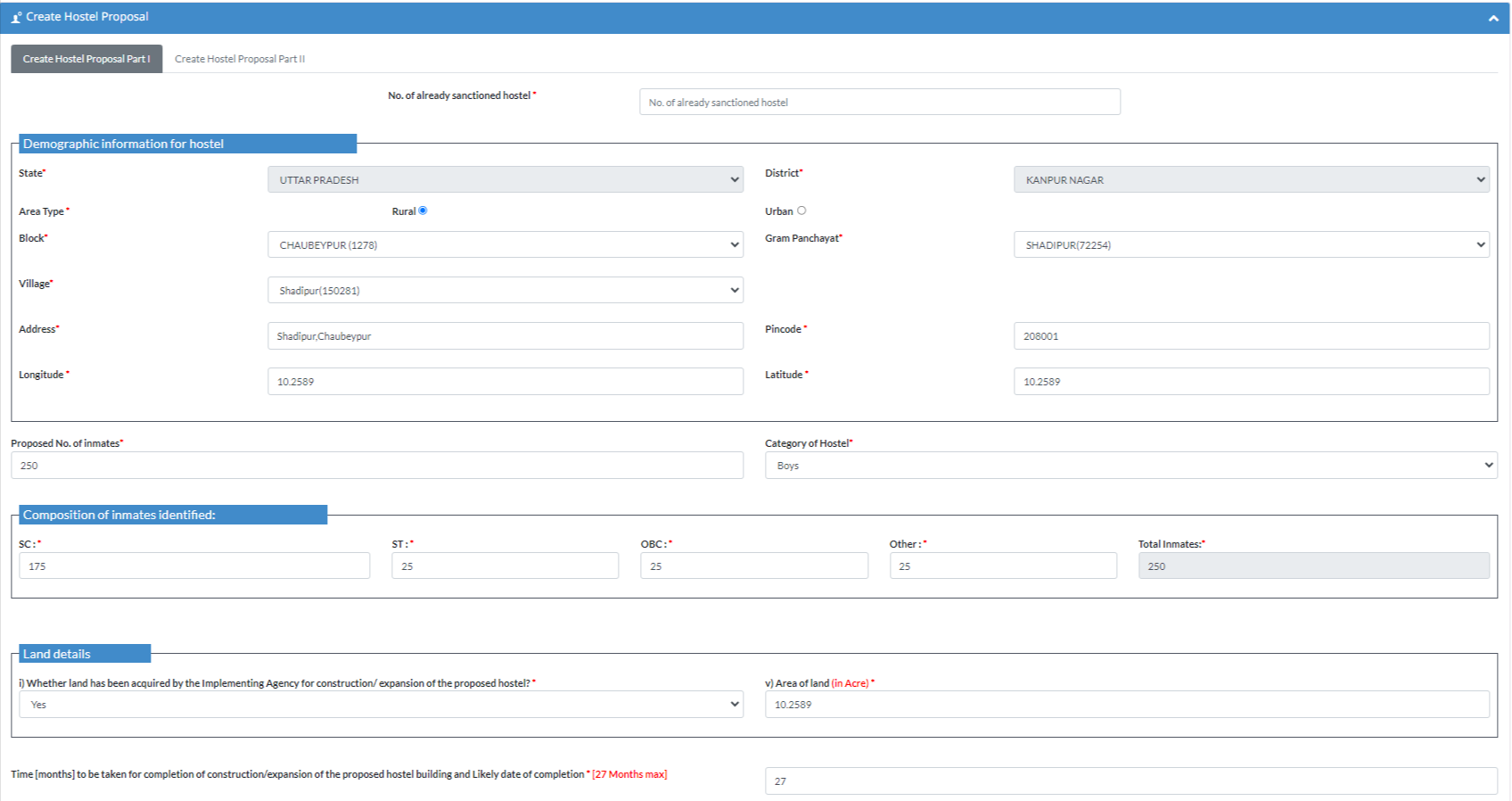 Format to submit the proposal of hostel Part 1
27
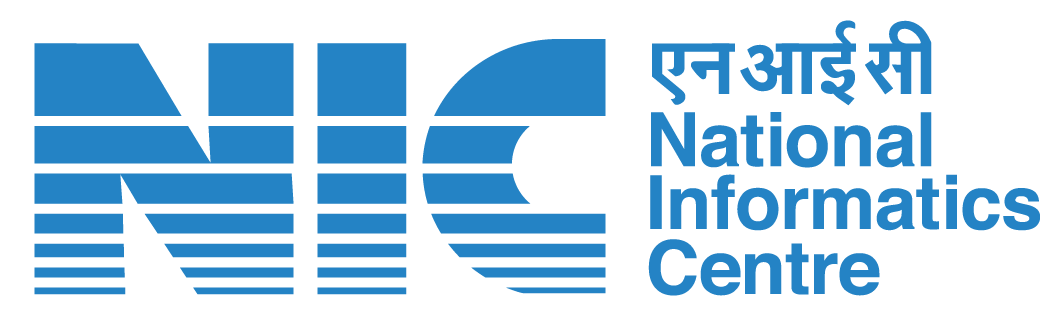 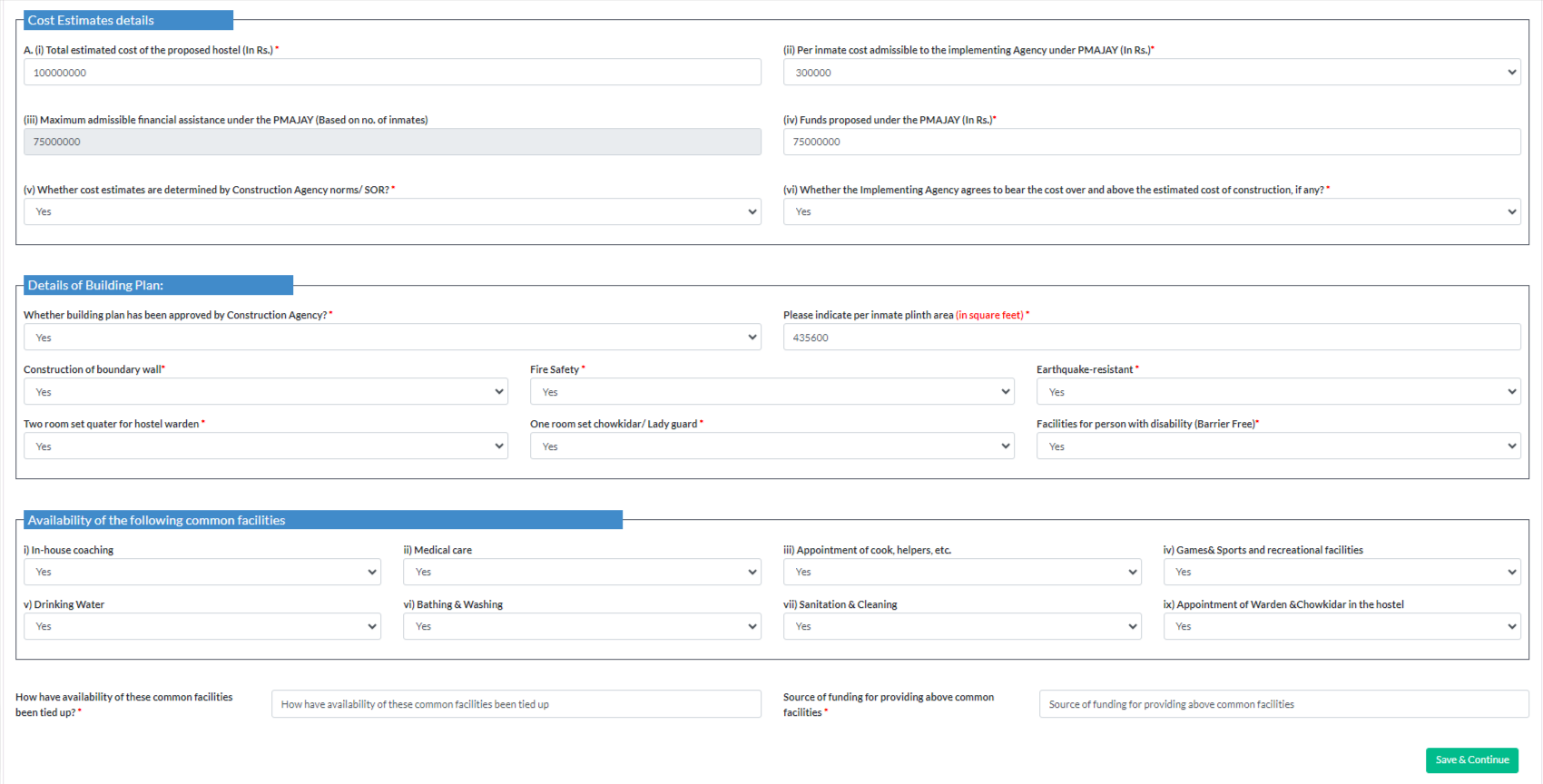 Continued…
Format to submit the proposal of New hostel Part 1
28
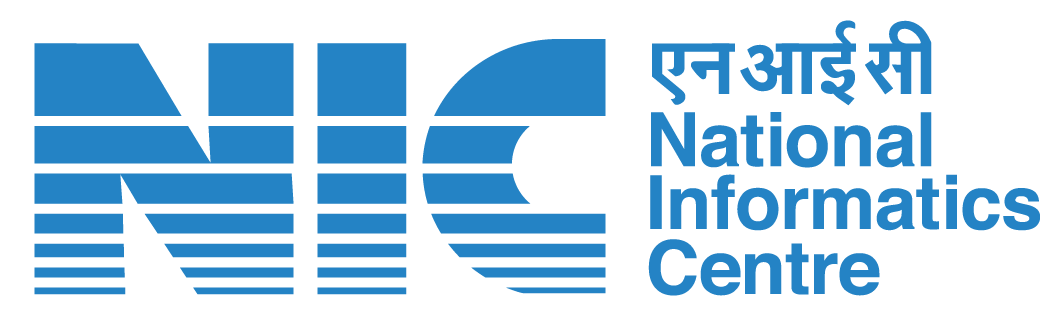 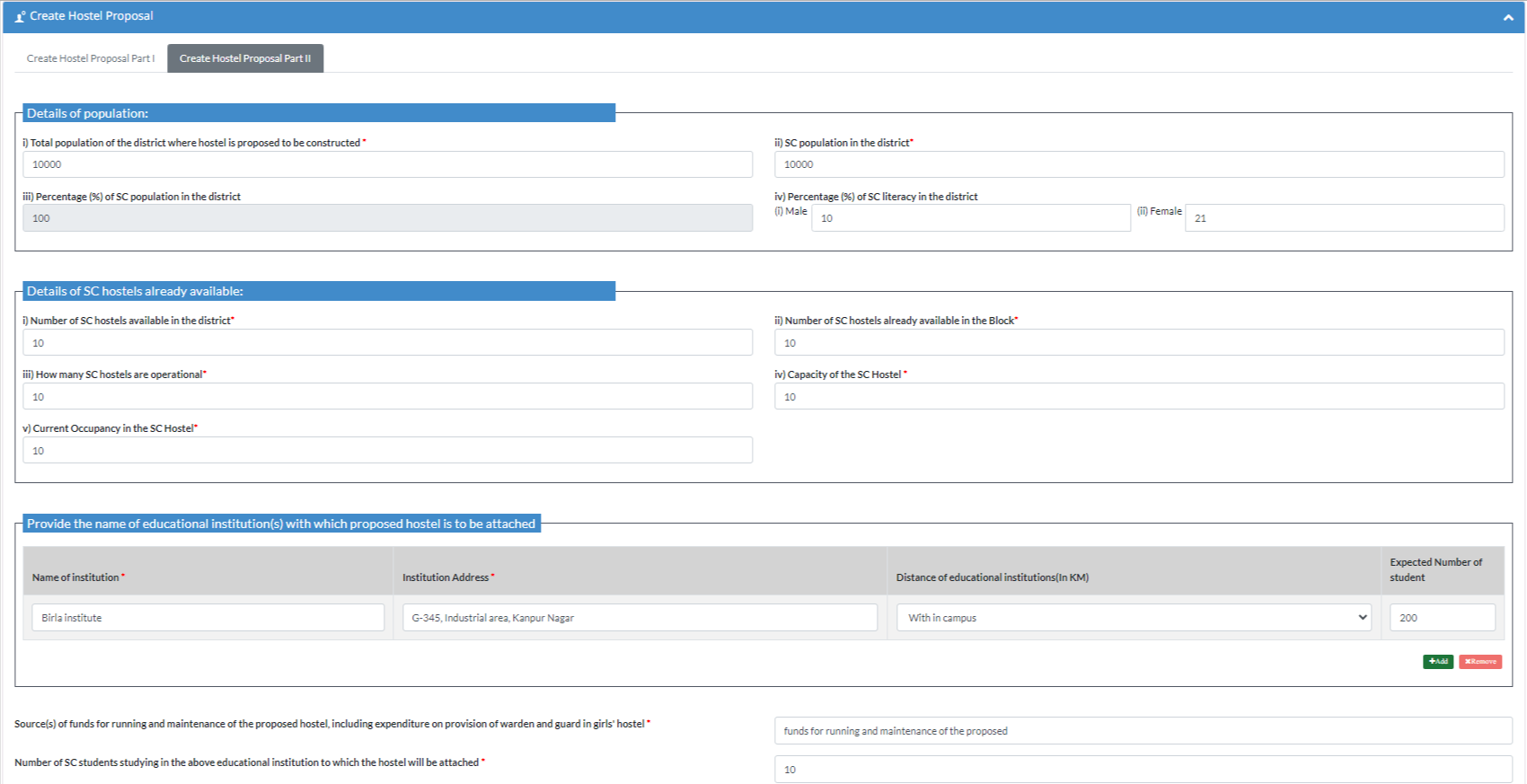 Continued…
Format to submit the proposal of New hostel Part 2
29
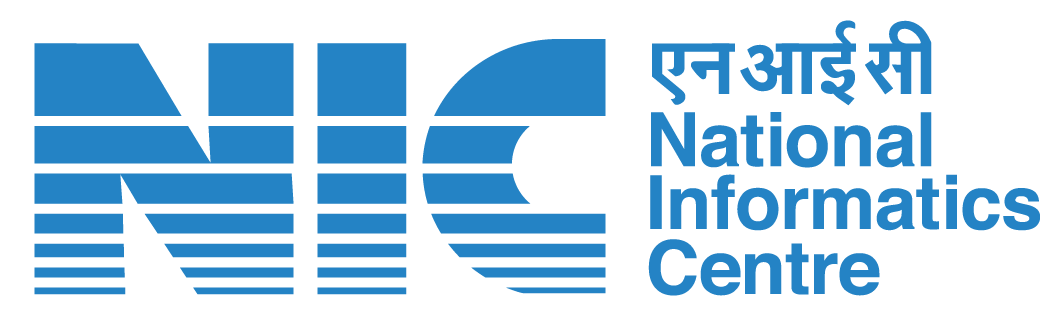 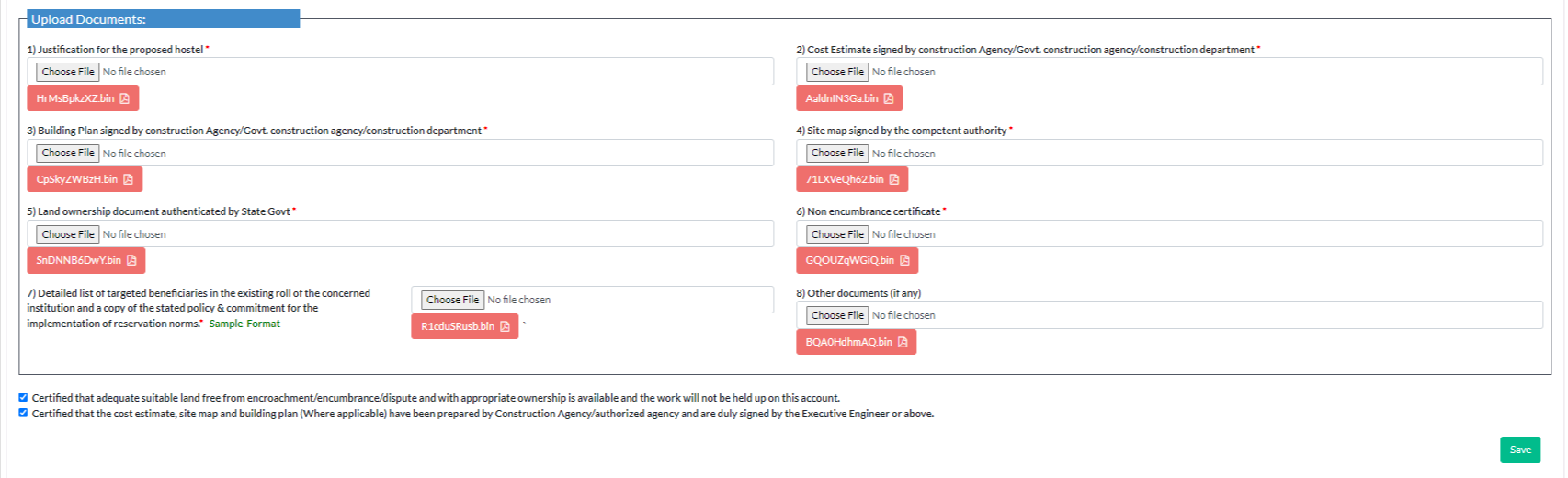 Continued…
Format to submit the proposal of New hostel Part 2
30
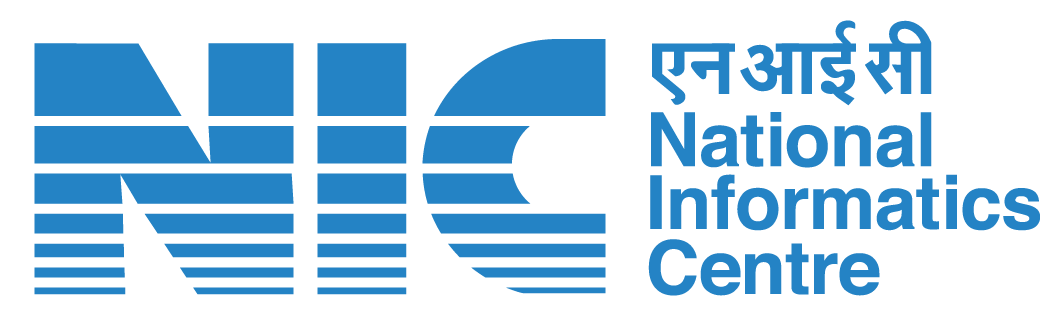 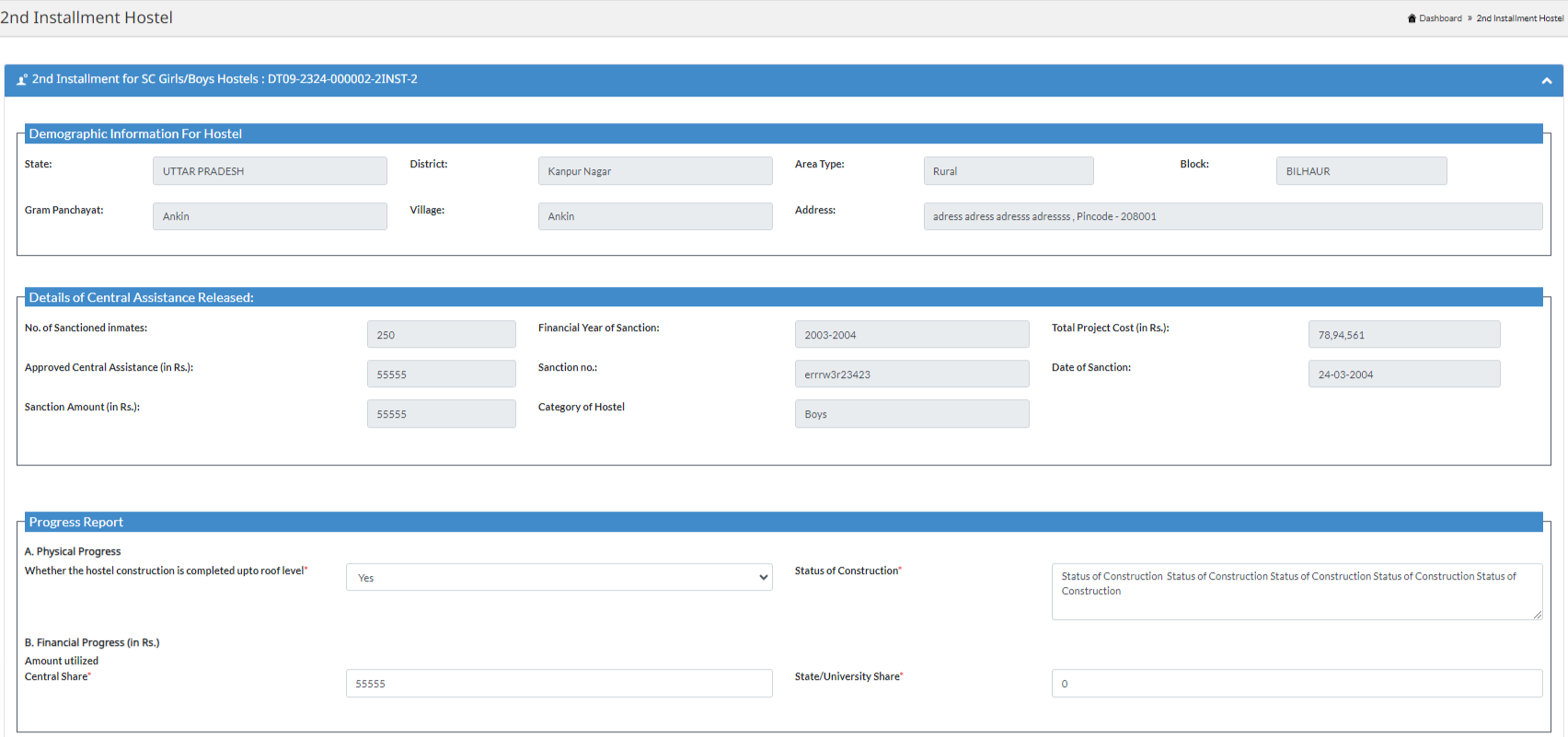 Format to submit the proposal of 
2nd Instalment hostel
31
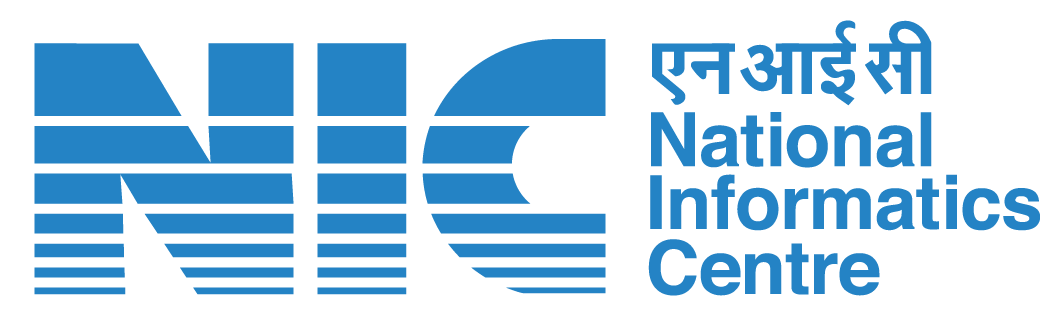 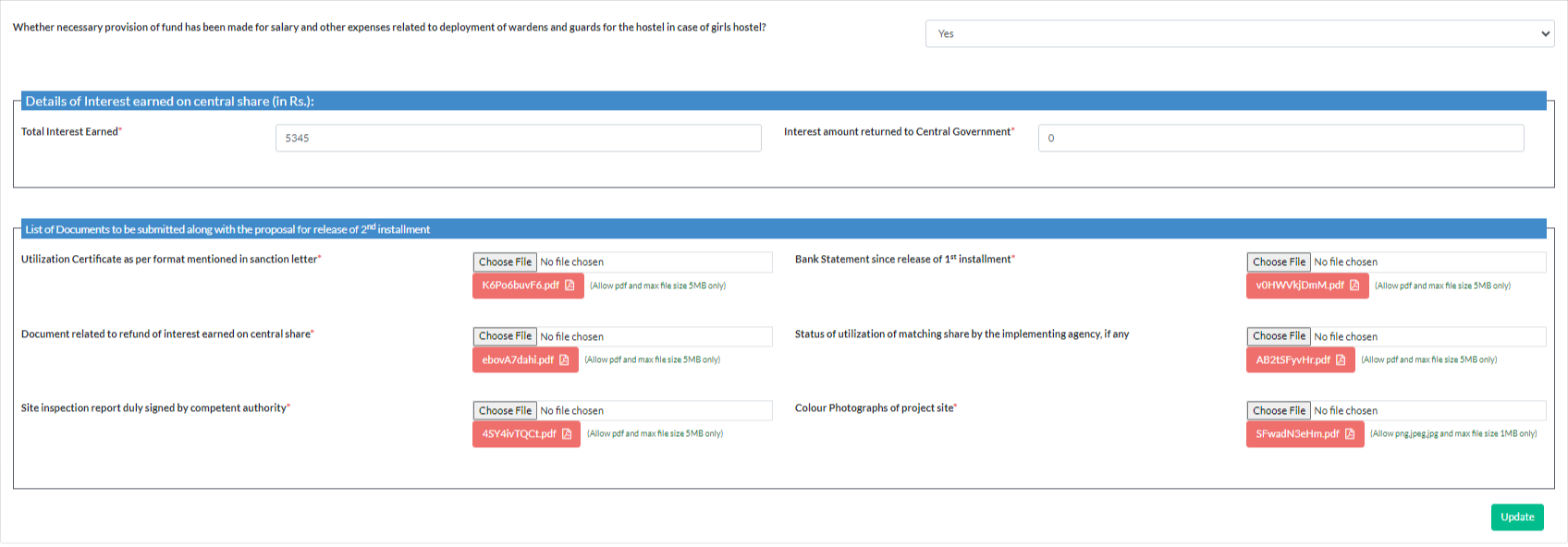 Continued…
Format to submit the proposal of 
2nd Instalment hostel
32
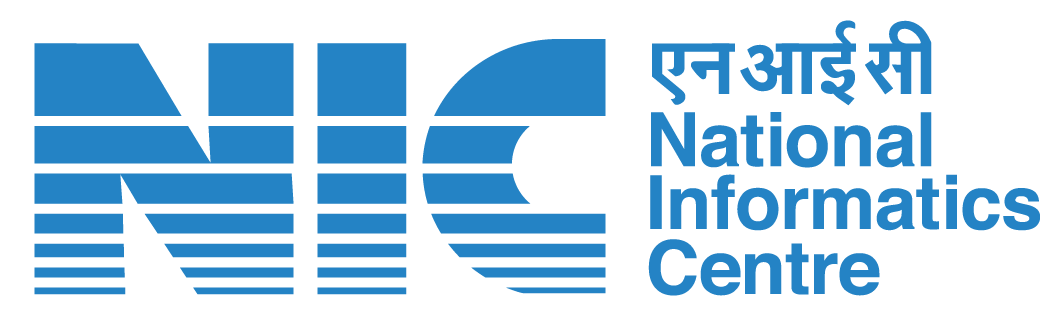 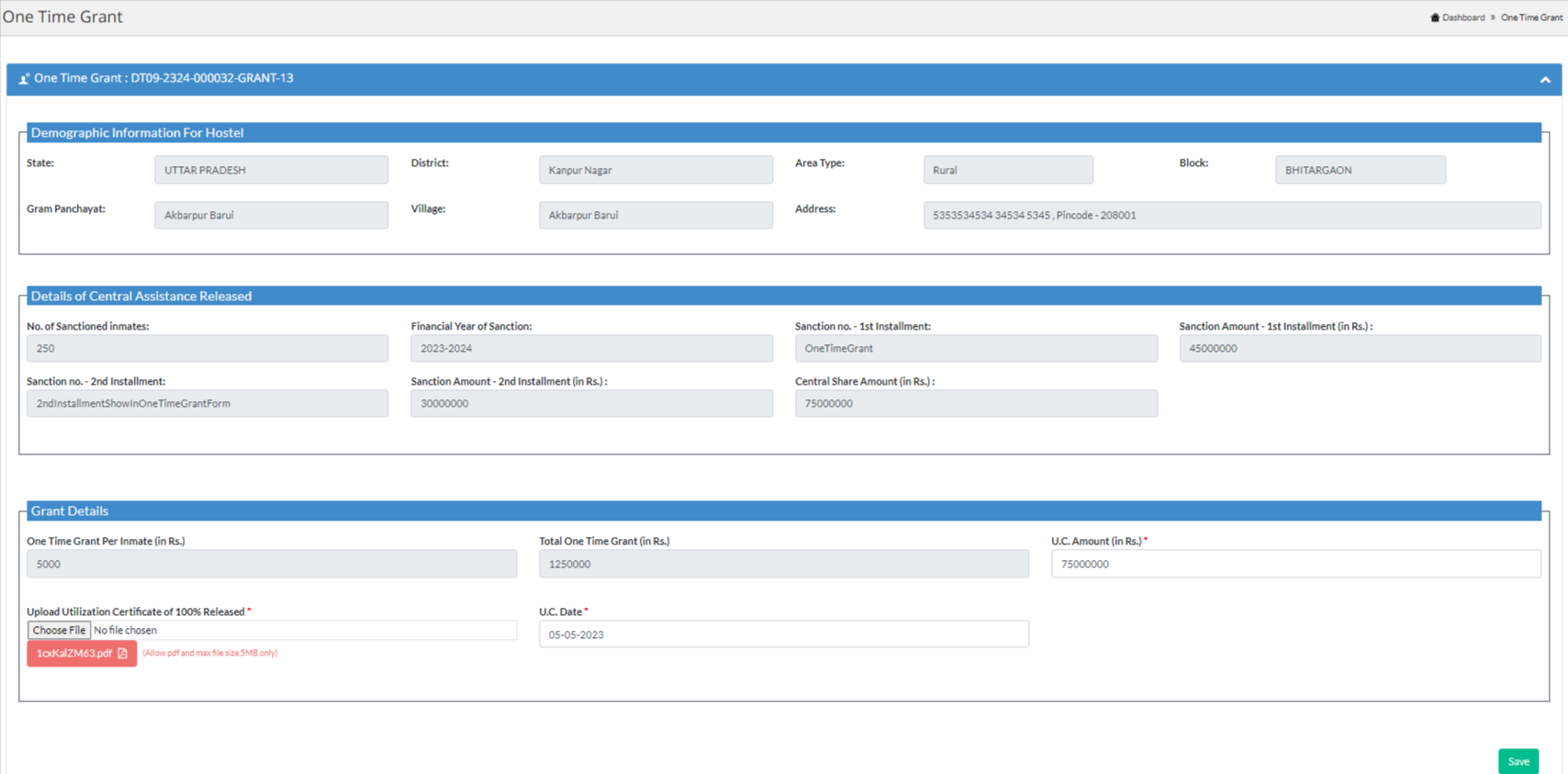 Format to submit the proposal of 
One Time Grant
33
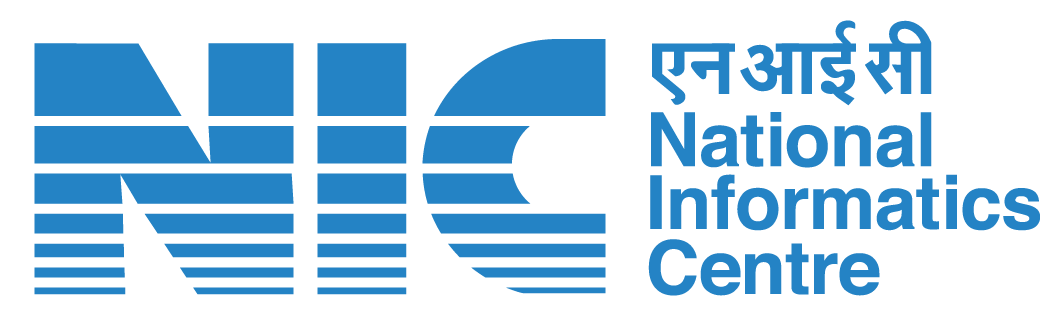 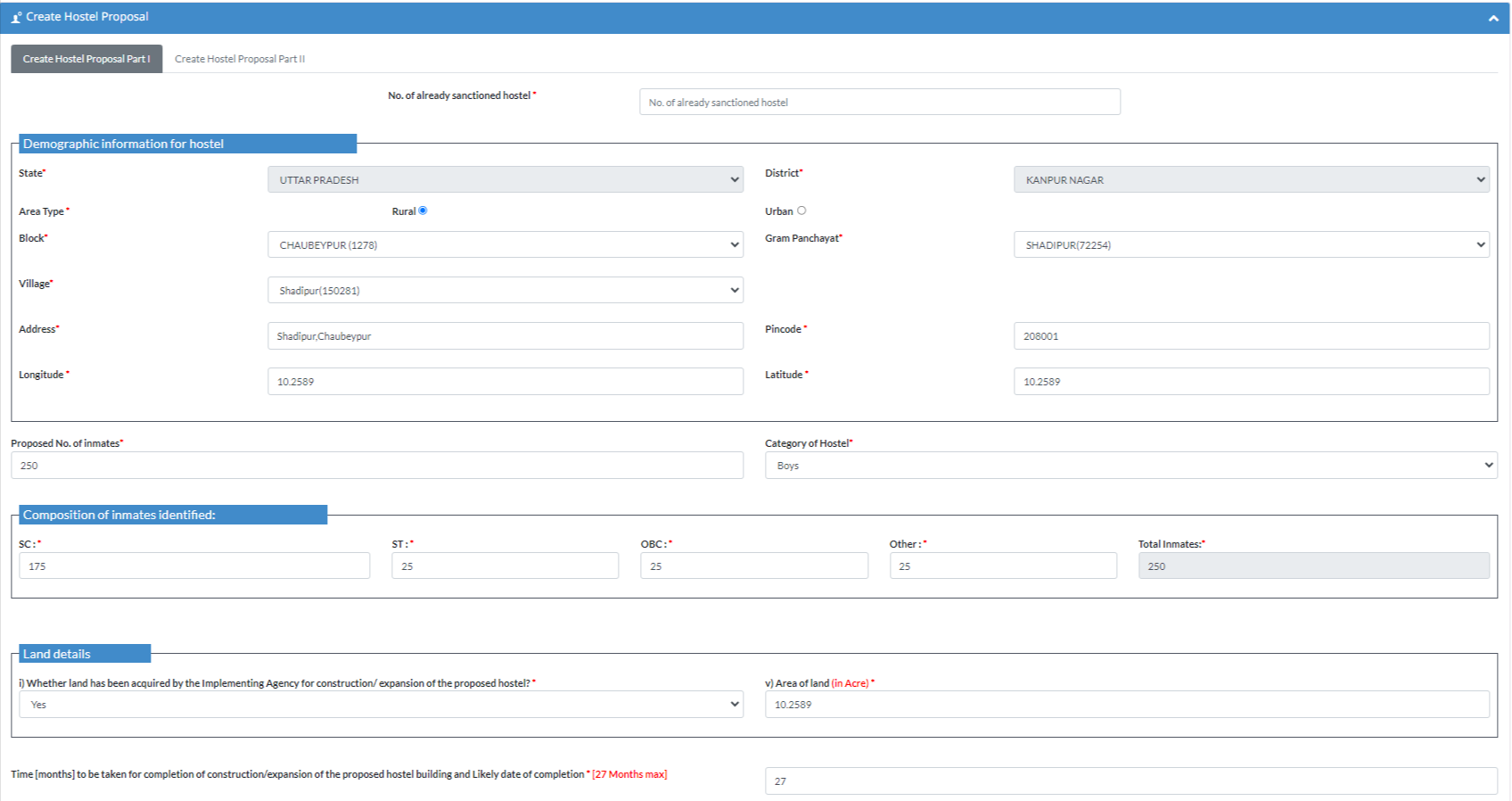 Format to submit the proposal of Expansion  hostel Part 1
34
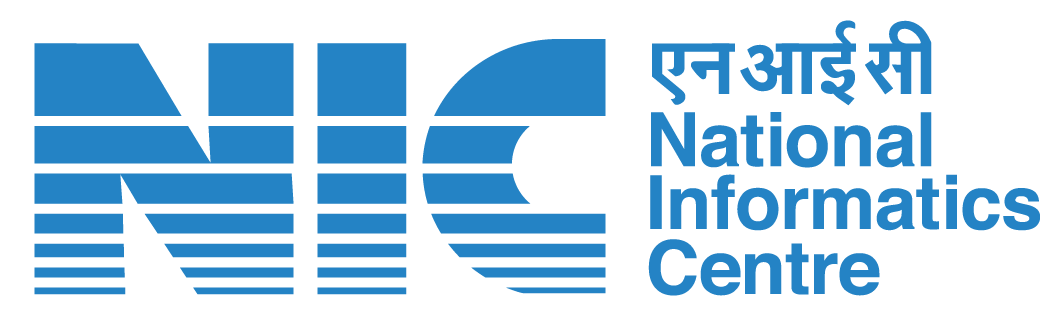 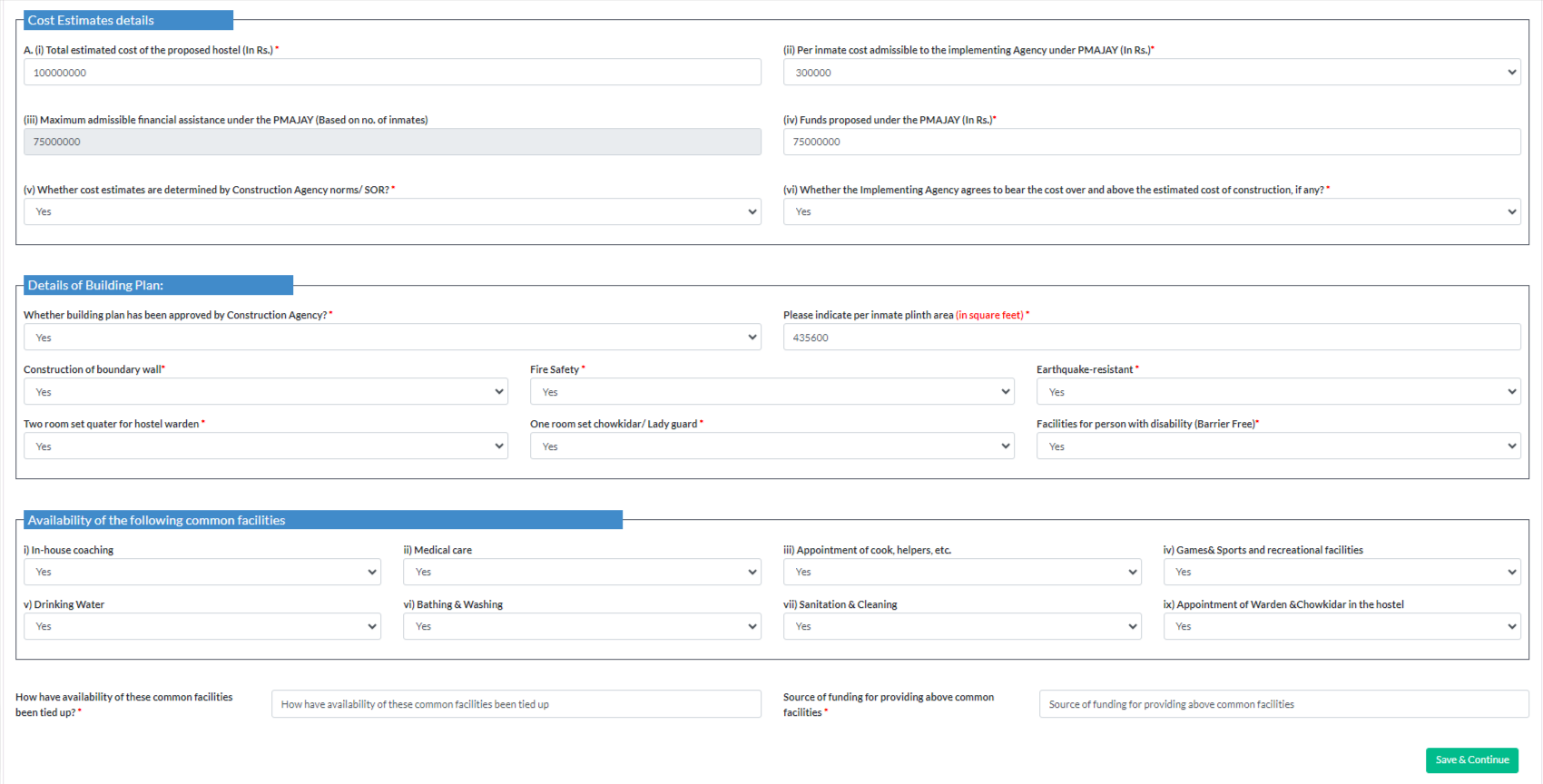 Continued…
Format to submit the proposal of Expansion  hostel Part 1
35
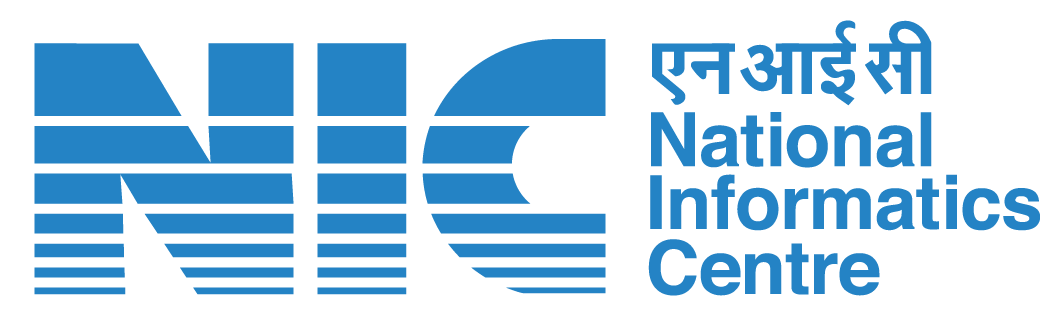 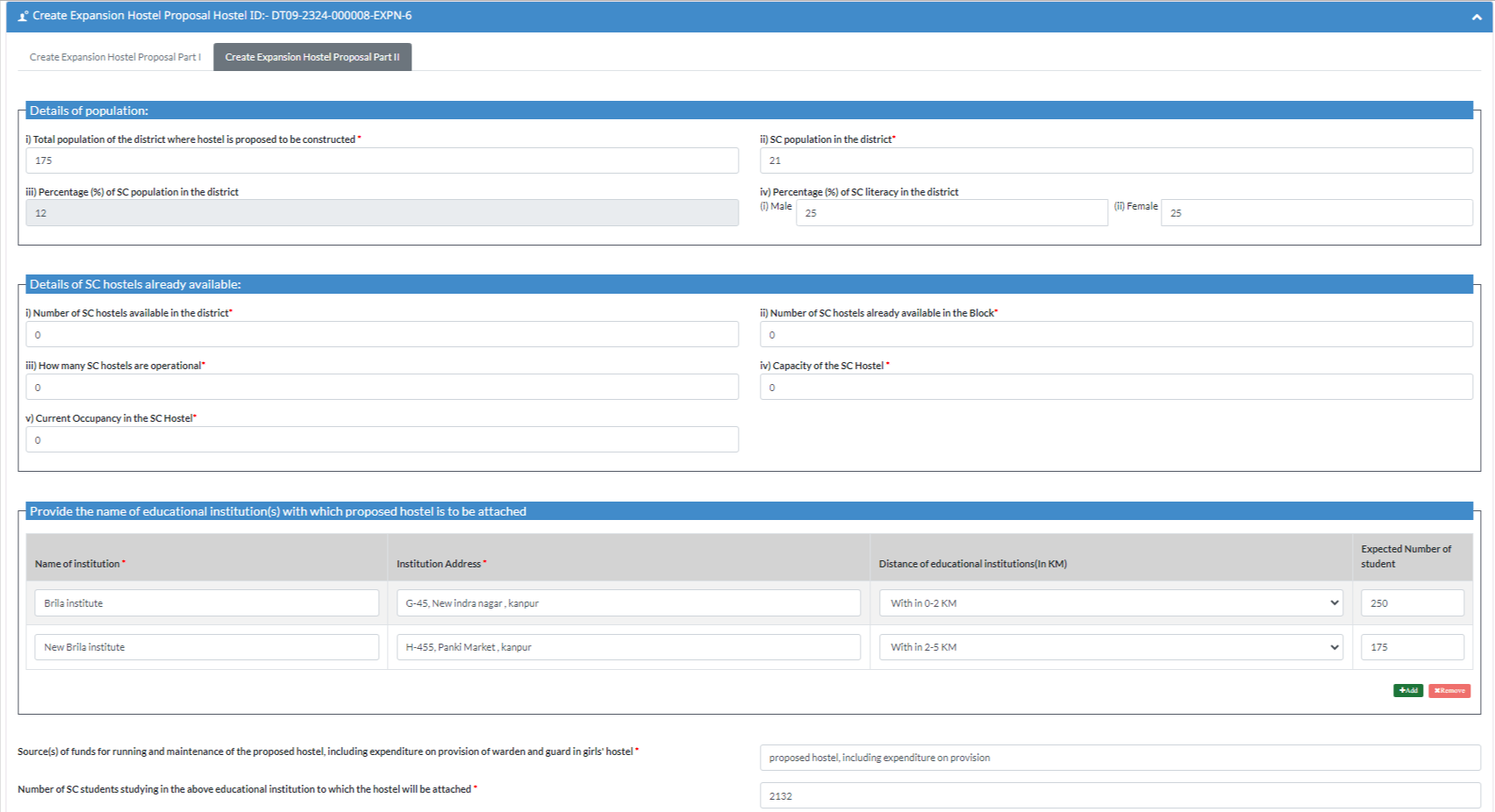 Continued…
Format to submit the proposal of Expansion  hostel Part 2
36
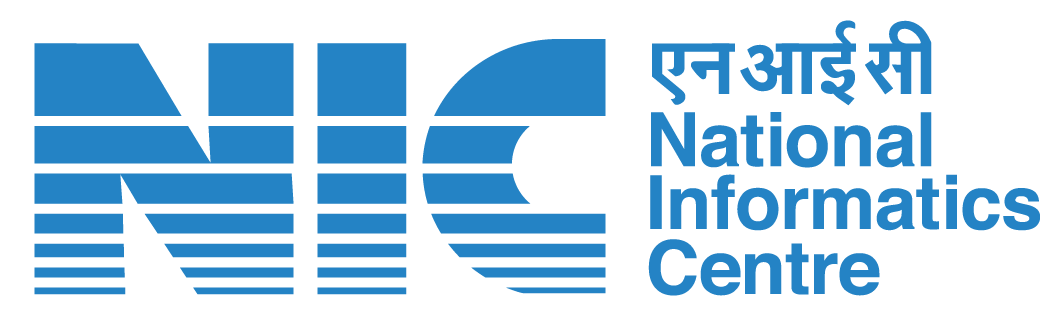 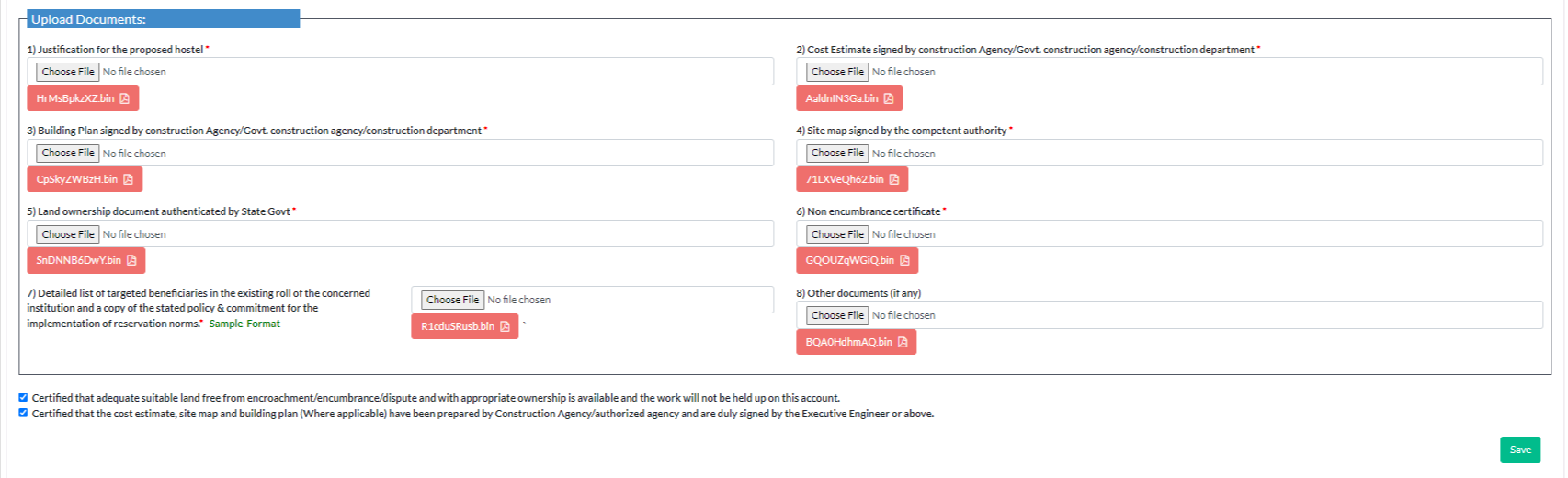 Continued…
Format to submit the proposal of Expansion  hostel Part 2
37
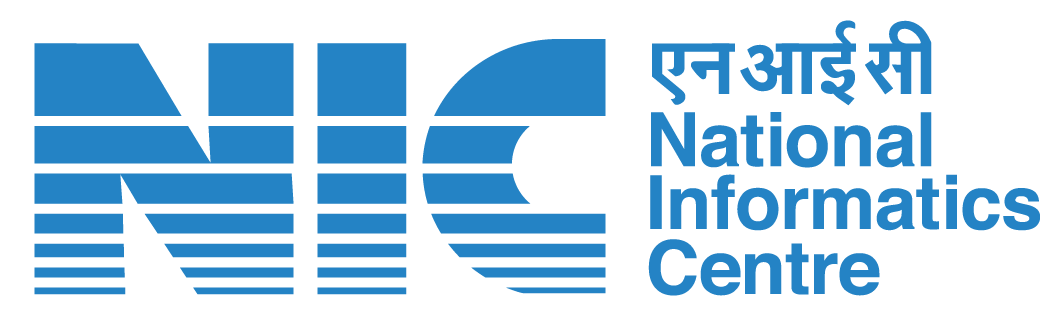 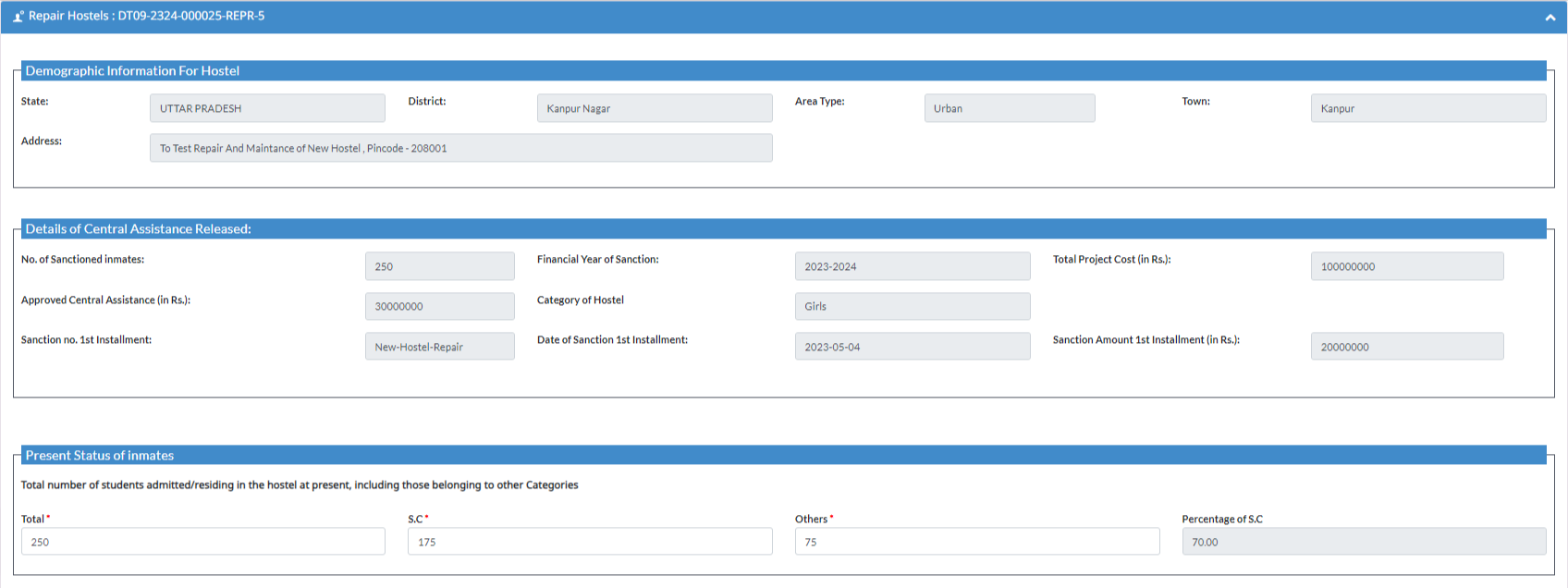 Format to submit the proposal of 
Repair and Maintenance of hostel
38
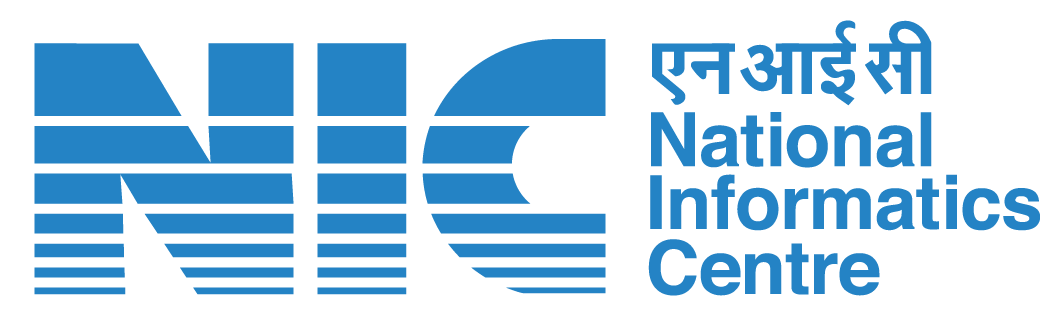 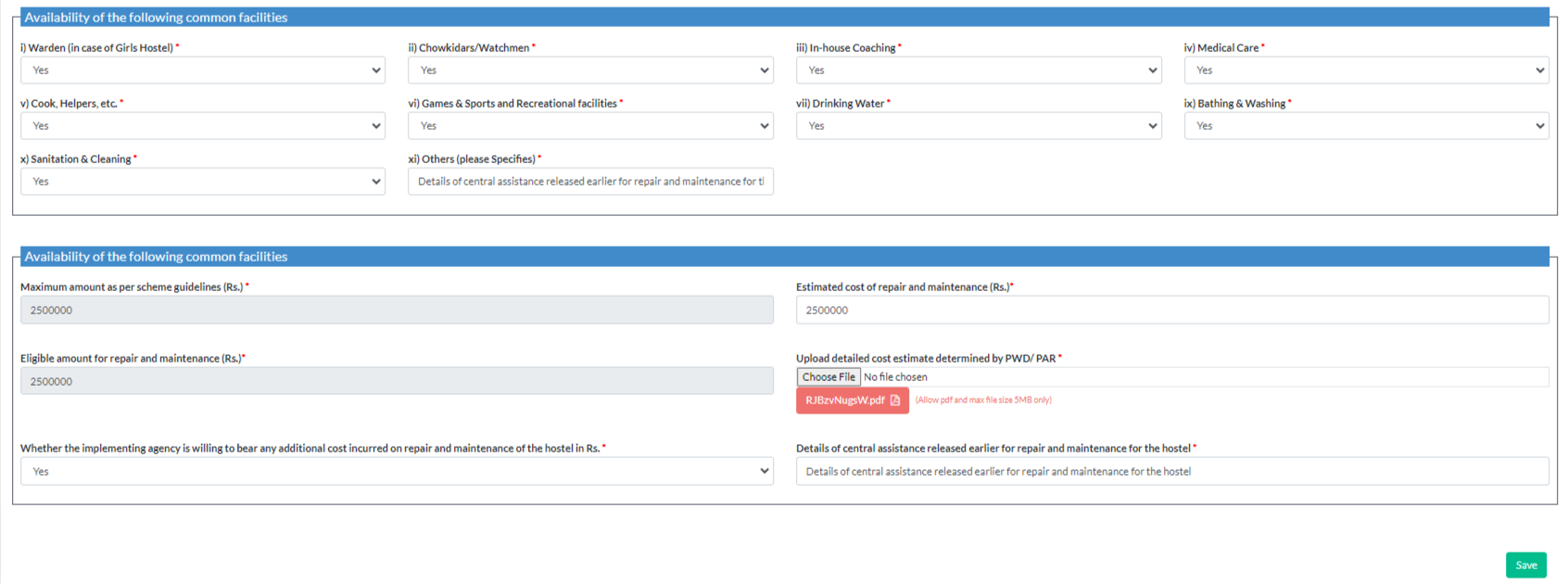 Continued…
Format to submit the proposal of 
Repair and Maintenance of hostel
39
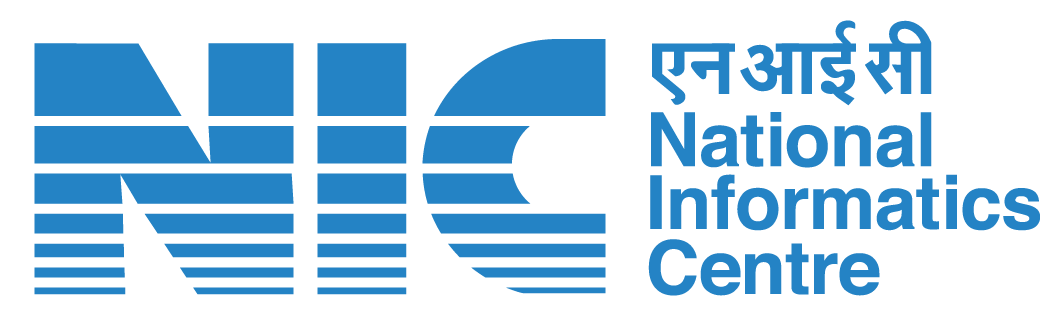 Online Submission of Hostel Proposals in 2022-23
5
12
8
40
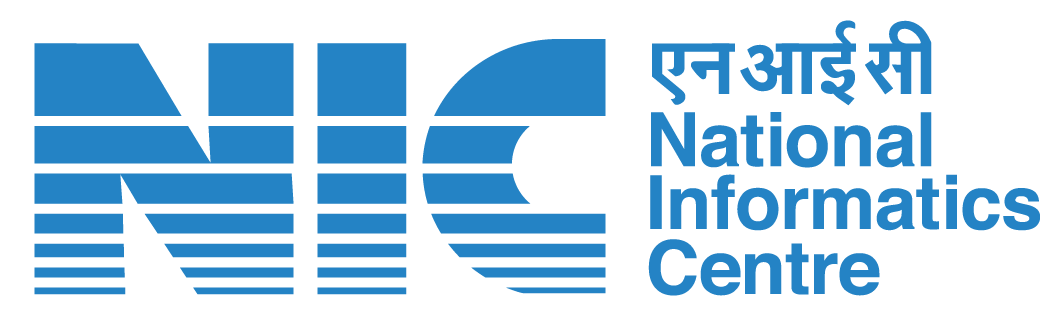 Online Submission of Hostel Proposals in 2022-23
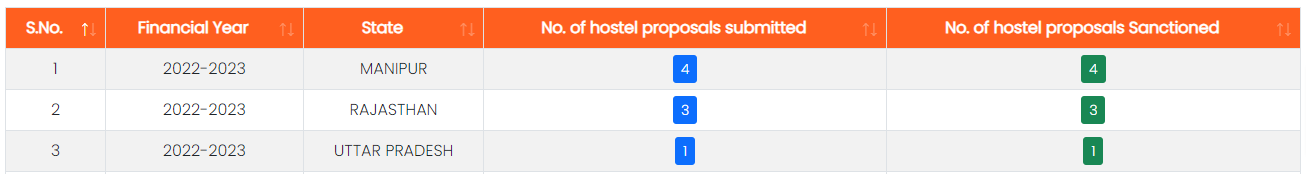 State/
District
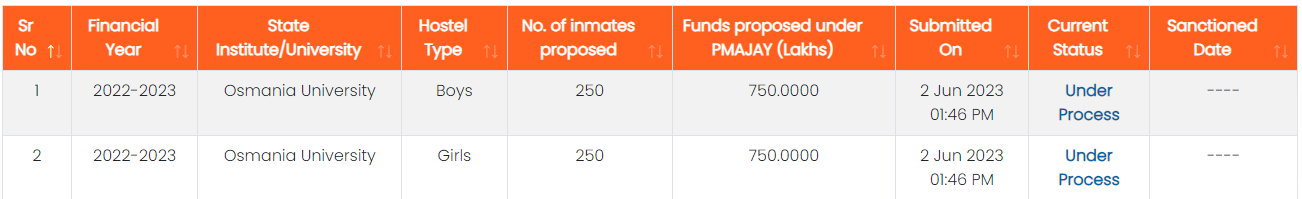 State
Level 
Institute
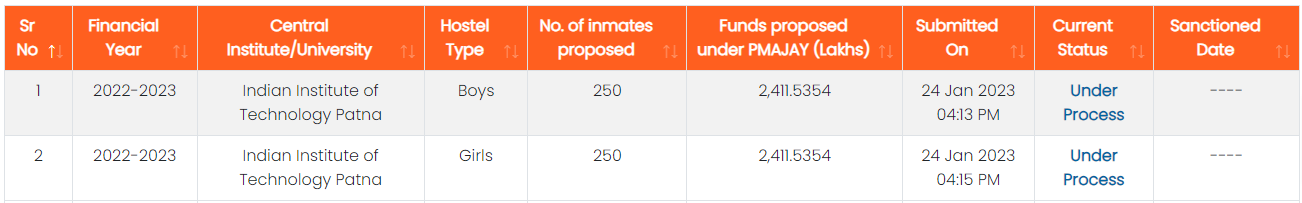 Central 
Level
Institute
41
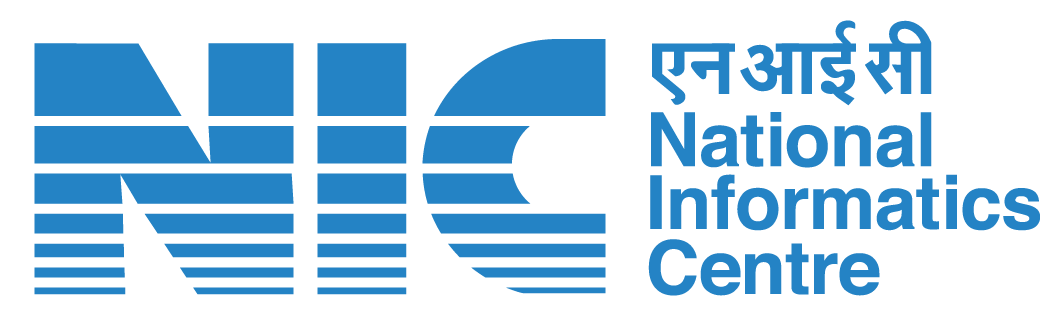 THANKYou
You can contact us at: 
011-23070579
support.pmagy-msje@gov.in
42
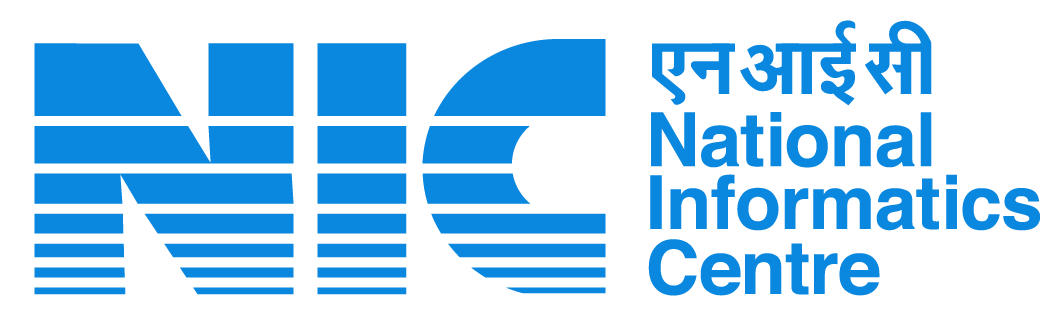